2022-2024 metų Strateginio veiklos plano projektas
2022 metų biudžeto projektas
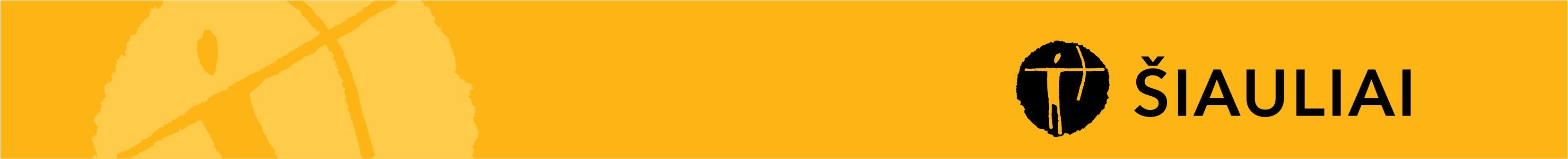 LR Seimo ar Vyriausybės priimtiems sprendimams įgyvendinti numatyta:
Darbo užmokesčiui padidinti – 1 897,0 tūkst. Eur, iš jų:
Minimaliai mėnesinei algai padidinti – 514,0 tūkst. Eur;
 pareiginės algos baziniam dydžiui padidinti – 717,0 tūkst. Eur;
 kultūros ir meno darbuotojų darbo užmokesčiui padidinti – 117,0 tūkst. Eur;
minimaliems koeficientams padidinti – 549,0 tūkst. Eur;
Transporto lengvatų įstatymo pakeitimams – 84,0 tūkst. Eur.
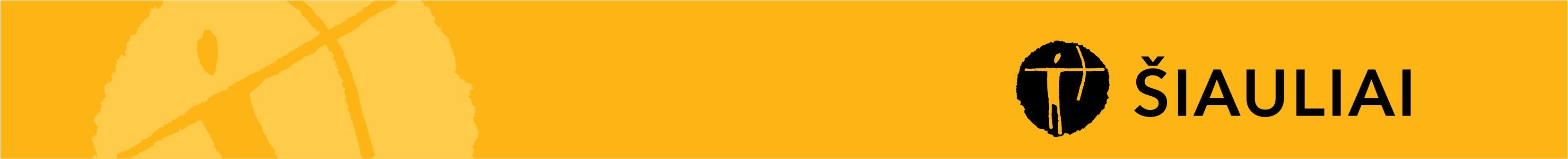 2022 metų prioritetai
Vilniaus gatvės pėsčiųjų bulvaro ir amfiteatro rekonstrukcija;
 Talkšos ežero pakrantės plėtra; 
Centrinio ir Didždvario parkų bei jų prieigų sutvarkymas;
 Darnaus judumo priemonių diegimas Šiaulių mieste;
Daušiškių kapinių statyba ir infrastruktūros įrengimas;
Viešųjų erdvių ir gyvenamosios aplinkos gerinimas teritorijoje, besiribojančioje su Draugystės prospektu, Vytauto gatve, P. Višinskio gatve ir Dubijos gatve;
Žvyruotų gatvių rekonstrukcija, daugiabučių namų kiemų dangos remontas
Tęstinių infrastruktūros projektų įgyvendinimas, 21 357,3 tūkst. eurų
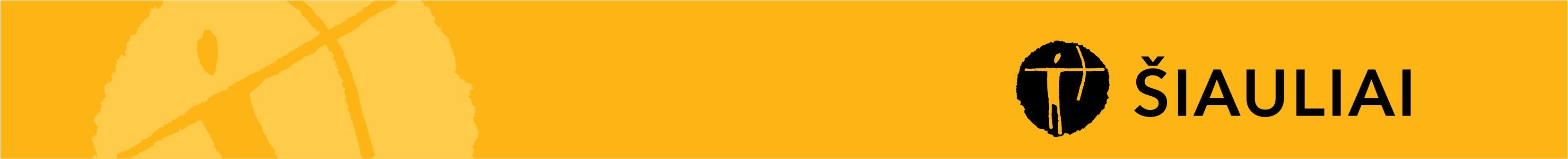 2022 metų prioritetai
Komunalinių atliekų infrastruktūros plėtra;
Šiaulių laisvosios ekonominės zonos infrastruktūros vystymas;
Viešojo susisiekimo infrastruktūros, siekiant pagerinti sąlygas verslo plėtrai, įrengimas;
Rėkyvos progimnazijos pastato rekonstrukcija;
Socialinio būsto fondo plėtra Šiaulių miesto savivaldybėje;
Dainų pėsčiųjų tako įrengimas
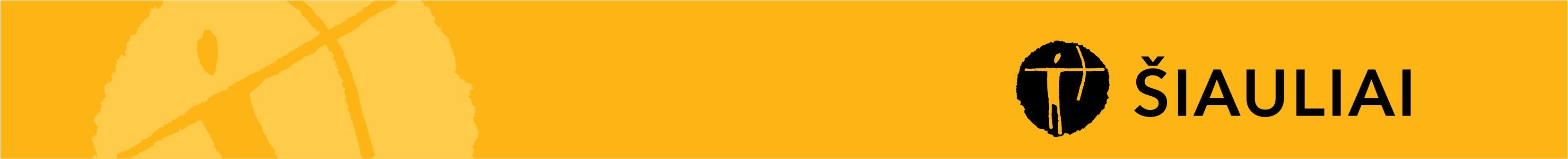 2022 metų prioritetai
2022 metų prioritetai
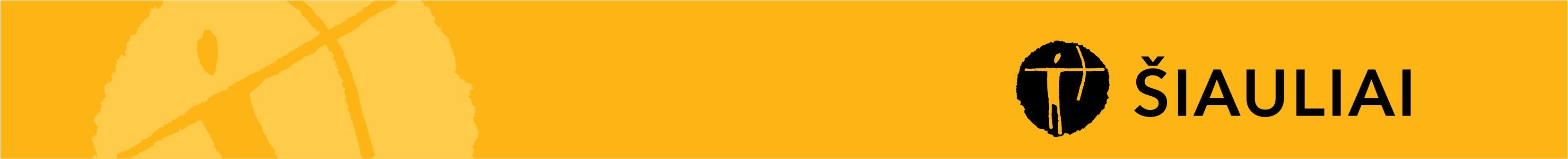 2022 metų prioritetai
2022 metų prioritetai
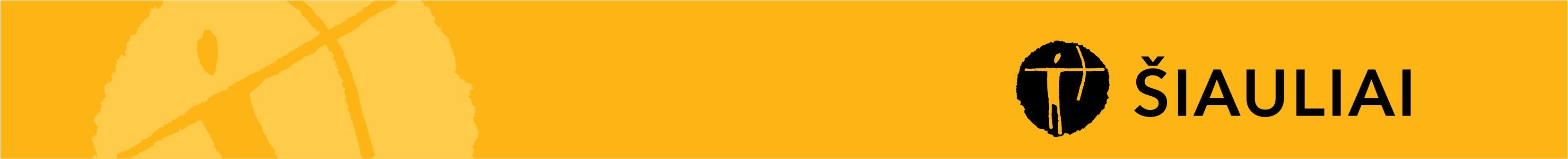 2022 metų prioritetai
2022 metų prioritetai
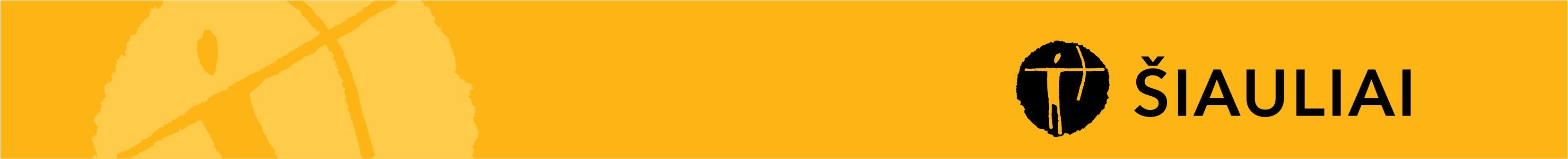 2022 – 2024 m. Savivaldybės Strateginis veiklos planas – 221 937,7 tūkst. Eur
8
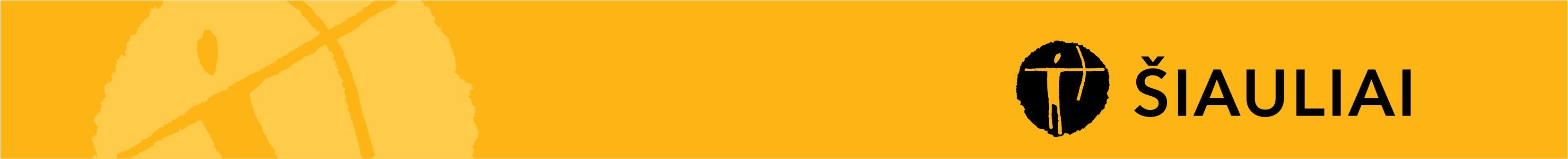 2022 m. Savivaldybės biudžeto pajamų prognozė –   188 830,3 tūkst. Eur ir jų struktūra
9
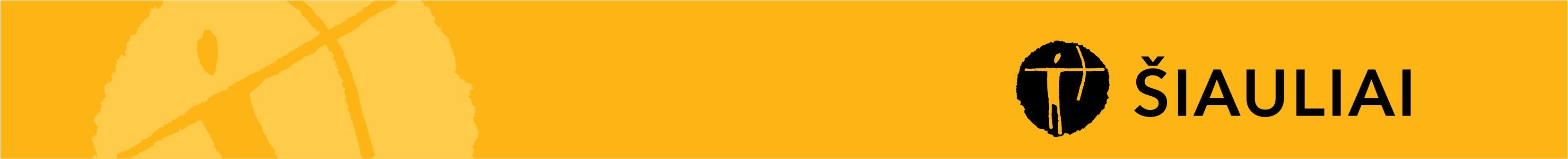 2021 - 2022 m. Savivaldybės biudžeto pajamų palyginimas, tūkst. Eur
*Metų bėgyje papildomai gautas 4 869,0 tūkst. Eur GPM**Metų bėgyje buvo papildomai gauta 6 809,8 tūkst. eurų dotacijų
10
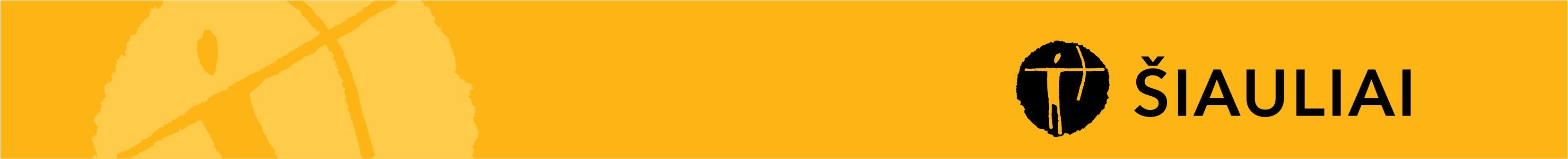 2022 m. prognozuojamos Savivaldybės biudžeto pajamos iš mokesčių –  79 091,0 tūkst. Eur
*Metų bėgyje papildomai gautas 4 869,0 tūkst. Eur GPM
11
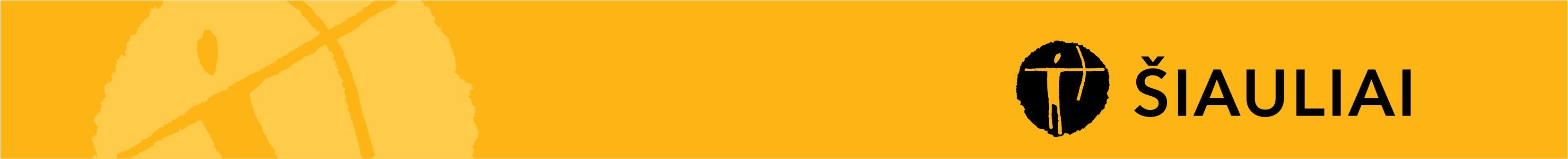 2022 m. prognozuojamos Savivaldybės biudžeto dotacijos -  75 575,5 tūkst. Eur
Metų bėgyje buvo papildomai gauta 6 809,8 tūkst. eurų dotacijų
12
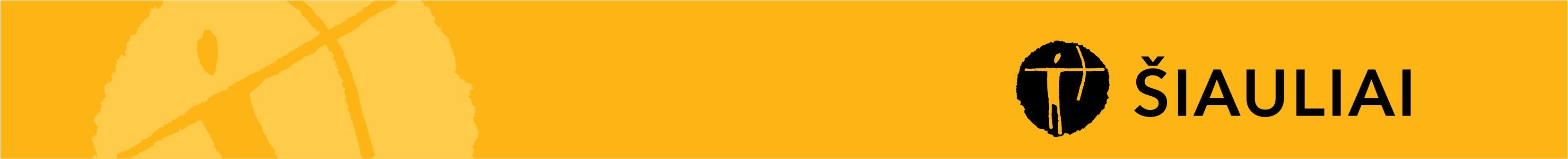 2022 m. prognozuojamos Savivaldybės kitos pajamos   34 163,8 tūkst. Eur
13
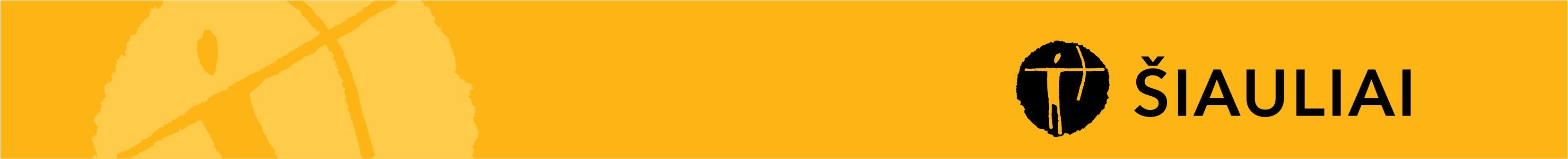 2022 m. prognozuojami Savivaldybės asignavimai – 188 830,3 tūkst. Eur
14
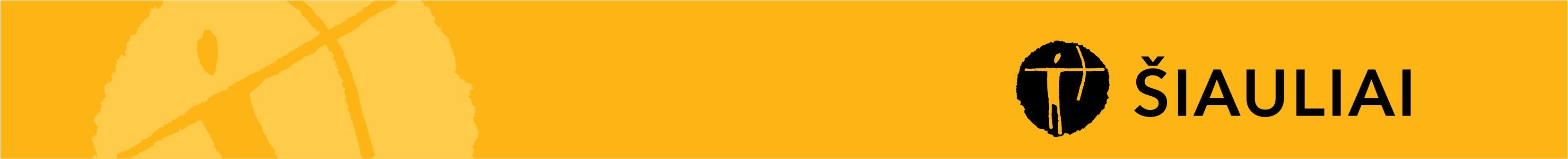 2021 - 2022 m. Savivaldybės asignavimų palyginimas
15
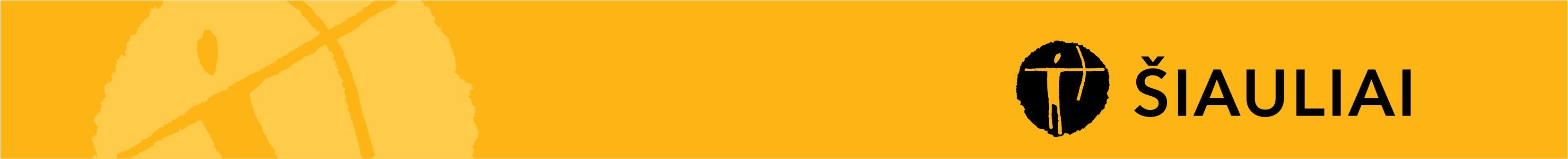 2022 m. prognozuojami Savivaldybės asignavimai pagal lėšų šaltinius
16
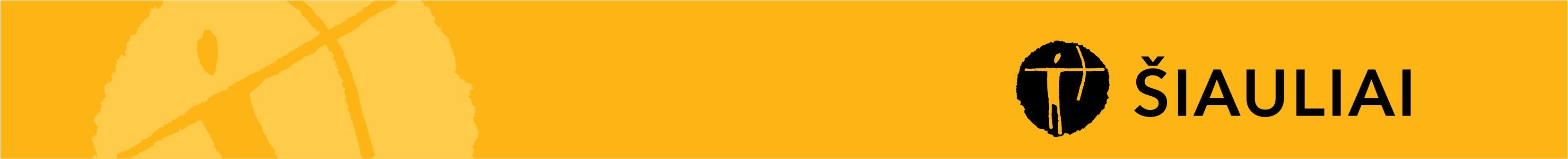 2021 - 2022 m. Savivaldybės asignavimų palyginimas pagal lėšų šaltinius
17
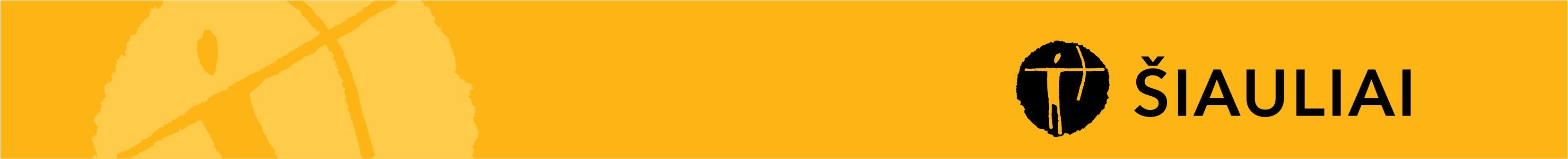 2022 m. prognozuojami asignavimai pagal programas, įvertinus kitas lėšas
18
01 programa
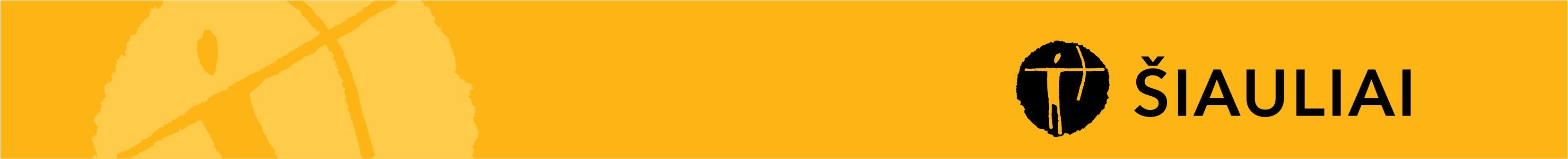 01. Miesto urbanistinės plėtros programa
2022 metų projektai: 

Bendrojo plano koregavimas teritorijoje J. Jablonskio g. 14 ir 16, Šiauliuose;

Bendrojo plano stebėsena;

Parengtas Šiaulių miesto bendrojo plano koregavimas teritorijose tarp Trumpiškių, Bačiūnų, Pramonės g. ir želdynų ploto bei Šiaulių miesto administracinės ribos, Lingailių g., sklypo, kurio kadastro Nr. 2901/8001:0007, ir Bačiūnų g.
20
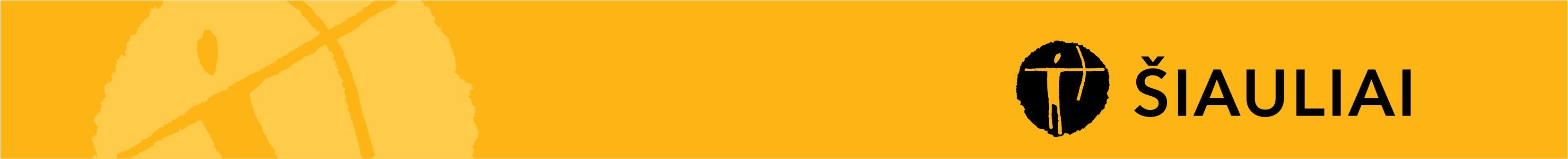 01. Miesto urbanistinės plėtros programa
2022 metų projektai: 

Šiaulių miesto 3D žemėlapio su centrinės dalies realios situacijos detalizavimas;

Teritorijos Liejyklos g. 29, 31, 33 ir Išradėjų g. 18 detaliojo plano koregavimas;

Teritorijos tarp Gegužių, Architektų, Gardino ir Aido gatvių Šiauliuose detalusis planas;

Industrinio parko (teritorijos šalia Dubijos, Radviliškio, P. Motiekaičio gatvių) Šiauliuose detaliojo plano koregavimas;
21
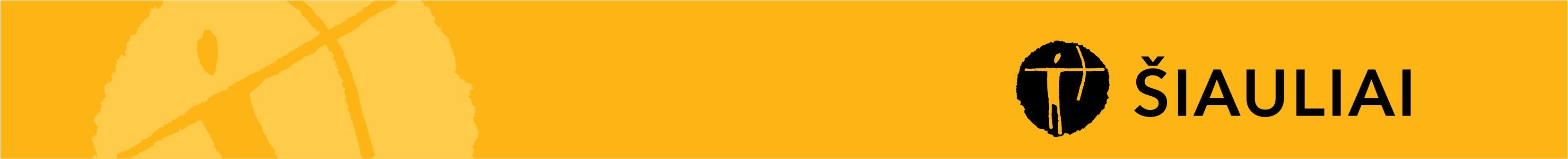 01. Miesto urbanistinės plėtros programa
Industrinio parko (teritorijos šalia Dubijos, Radviliškio, P. Motiekaičio gatvių) Šiauliuose detaliojo plano koregavimas;

Talkšos ežero ir jo prieigų, Ežero gyvenamojo rajono bei teritorijos Vilniaus g. 72, Šiauliuose, detalusis planas;

Supaprastinta tvarka parengto detaliojo plano teritorijoms J. Basanavičiaus, Pakruojo ir Gamybos g. priklausančioms AB „Namų detalės“  koregavimas;

Teritorijos tarp Aušros al., Žemaitės, Dobilo ir Vaisių g. (Centrinio parko) Šiaulių mieste detaliojo plano keitimas;
22
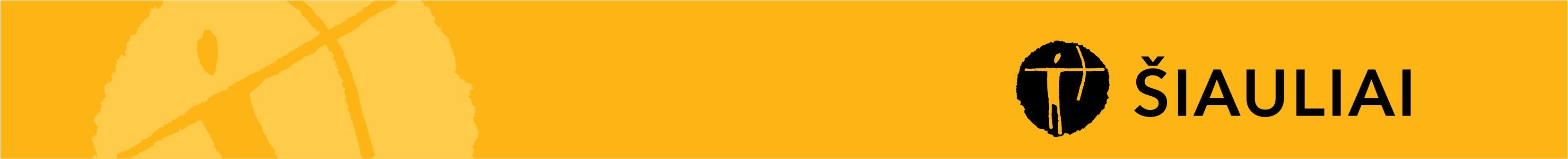 01. Miesto urbanistinės plėtros programa
Teritorijos prie Pramonės ir Išradėjų gatvių sankirtos detaliojo plano koregavimas;

Supaprastinta tvarka parengto detaliojo plano sklypui Lyros g.13 keitimas;

Supaprastinta tvarka parengto žemės sklypo Sembos g. 2, Šiauliuose detaliojo plano keitimas;

Parengtas Prisikėlimo aikštės su prieigomis detaliojo plano keitimas.
23
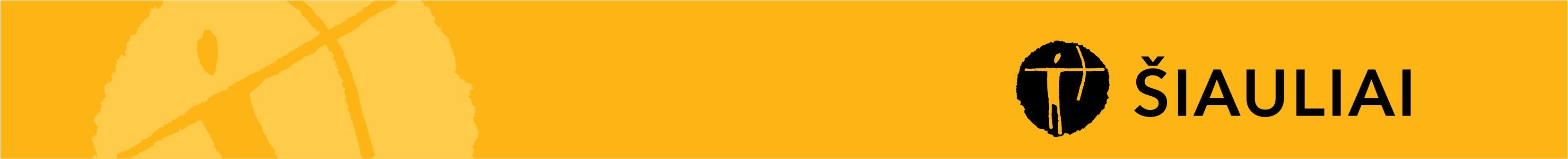 01. Miesto urbanistinės plėtros programa
Paminklo "Tautos laisvė" idėjos konkursas ir techninis projektas.
24
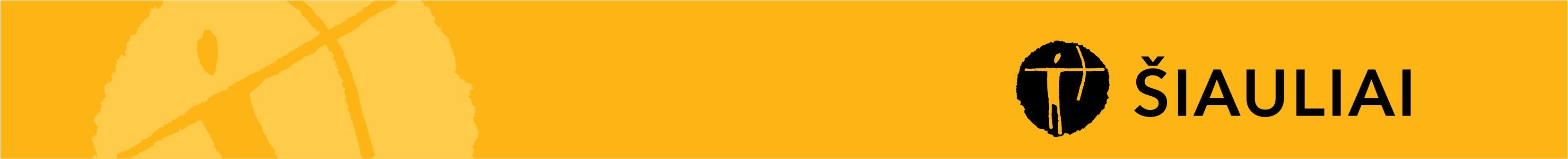 01. Miesto urbanistinės plėtros programa
Objektų sąrašas (AUPS):

Viešojo tualeto projektas (Dainų parkas, Dainų takas);

Techninis projektas „Lieporių parko vaikų žaidimų kompleksas“.
25
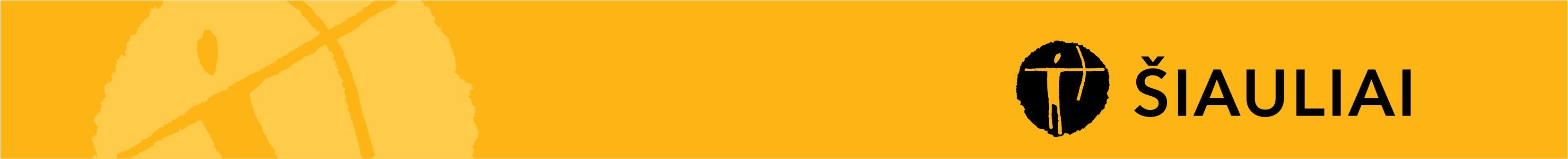 01. Miesto urbanistinės plėtros programa
Objektų sąrašas (SRS):

Dainavimo mokyklos "Dagilėlis" techninis projektas;
Centro pradinės mokyklos techninis projektas;
L. d. Salduvė techninis projektas;
L. d. Žiburėlis techninis projektas;
L. d. Žiogelis techninis projektas.
26
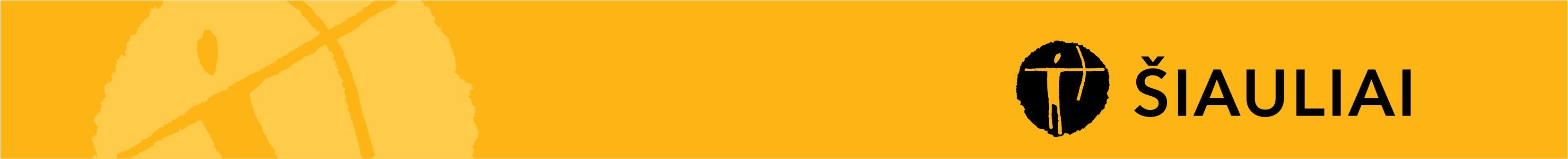 01. Miesto urbanistinės plėtros programa
Menų mokyklos techninis projektas;

Rasos progimnazijos techninis projektas;

Kolumbariumo Donelaičio kapinėse techninis projektas;

Elingo techninis projektas;

Santarvės gimnazijos techninis projektas;
27
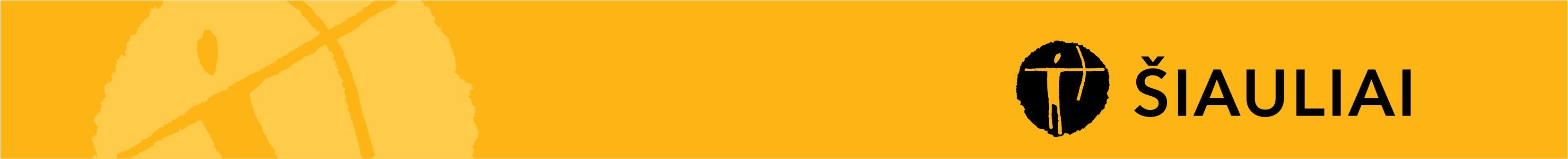 01. Miesto urbanistinės plėtros programa
Romuvos gimnazijos sporto aikštyno techninis projektas;

L. d. Vaivorykštė techninis projektas;

Ragainės progimnazijos sporto salės techninis projektas;

Jaunųjų gamtininkų centro projekto "Šiaulių jaunųjų gamtininkų centro jojimo skyriaus modernizavimo ir plėtros galimybės" techninis projektas;

Gytarių progimnazijos sporto aikštyno atnaujinimo techninis projektas.
28
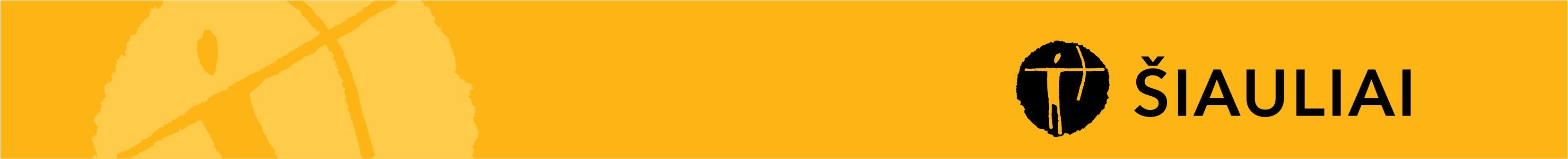 01. Miesto urbanistinės plėtros programa
Rengiamų pagrindinių projektų sąrašas (MŪAS):

Serbentų g. nuo Aukštabalio iki Pramonės gatvės remonto kartu su Serbentų/Pramonės g. sankryžos pertvarkymu;

Rasos g. daugiabučių namų kvartalo sutvarkymas;

Pėsčiųjų/dviračių tako nuo Uosių g. įrengimas iki Irklavimo bazės.
29
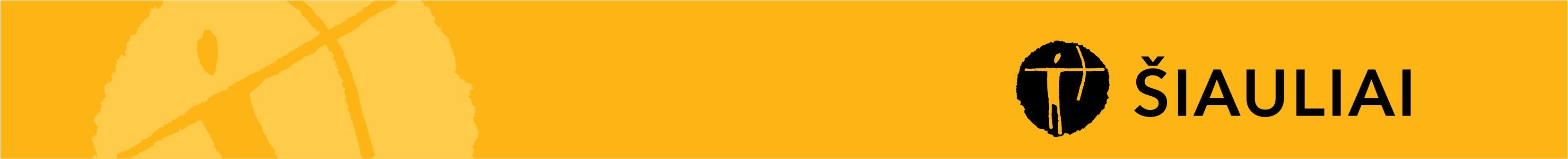 01. Miesto urbanistinės plėtros programa
Techniniai projektai:

Gatvių pertvarkymas, siekiant pagal Judumo planą įrengti, atnaujinti pėsčiųjų/dviračių takus, pašalinti juodąsias dėmes, atnaujinti susidėvėjusias dangas (pagrindiniai - Tilžės g. nuo Dubijos iki Vytauto g.; Vilniaus g. (nuo Draugystės pr. iki miesto ribos (į Radviliškio pusę); Pramonės g., Ežero g., Žemaitės g; Jablonskio ir kt.);

Žemės sklypų paruošimas pardavimui (nuomai) iš aukciono gyvenamųjų namų statybai  (Pakapės g. įrengimas, įvažiavimo tarp Purienų ir Spindulio gatvių įrengimas);

Pasiruošimas Žaliūkių kaimo prijungimui prie miesto (Žaliūkių kaimo ir Architektų gatvės jungties įrengimas).
30
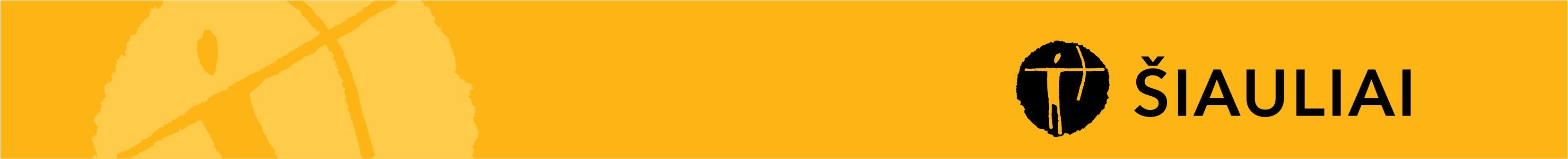 01. Miesto urbanistinės plėtros programa
Iš asfaltavimo programos - Dainavos takas ir gatvė; Svajonės g. (Svajonės sodai); Klaipėdos g., Karklų g., Skroblų g.;

Iš gatvių įrengimo programos - Pikeliškės g.;

Iš triukšmo prevencijos veiksmų plano - triukšmo sienelės Karaliaučiaus g. įrengimas
31
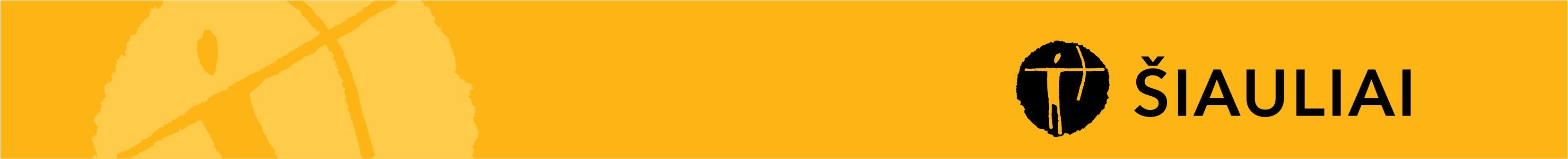 01. Miesto urbanistinės plėtros programa
Žuvininkų piliakalnio teritorijoje esančių  gelžbetonio konstrukcijų pašalinimas
32
02 programa
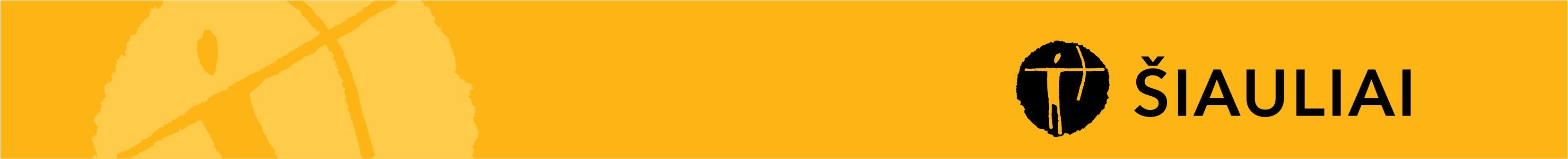 02. Kultūros plėtros programa
34
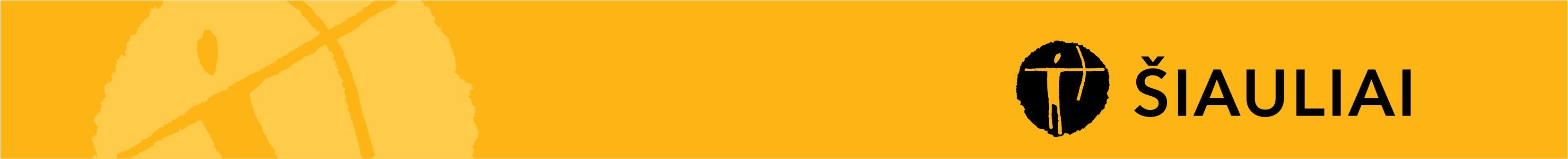 02. Kultūros plėtros programa
2022 metų kultūros projektų finansavimo konkurso prioritetai: 
Meno sričių ir tarpinstitucinis bendradarbiavimas;
Miesto istorinio ir kultūrinio identiteto aktualizavimas;
Profesionaliojo meno ir kultūros prieinamumo visuomenei didinimas.
35
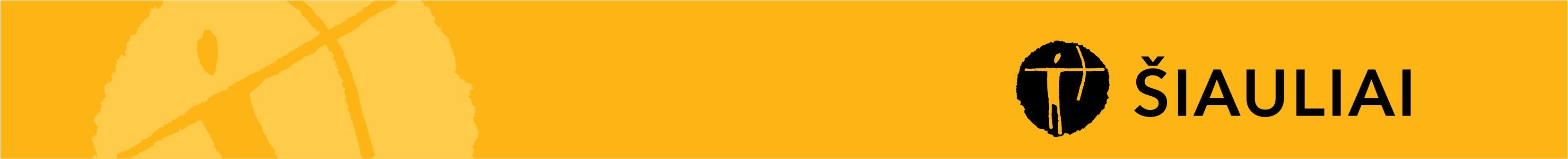 02. Kultūros plėtros programa
Kultūros ir meno premijos: 4 premijos po 3,5 tūkst. eurų, iš viso – 14,0 tūkst. Eur;

Jaunojo menininko stipendijos: 4 stipendijos po 1,8 tūkst. eurų, iš viso - 7,2 tūkst. Eur;

Premija už geriausią kultūrinės edukacijos projektą: 1 premija – 2,0 tūkst. Eur;

Premijos Valstybinio Šiaulių dramos teatro kūrybiniams darbuotojams: 2 premijos po 1,5 tūkst. eurų, iš viso – 3,0 tūkst. Eur.
36
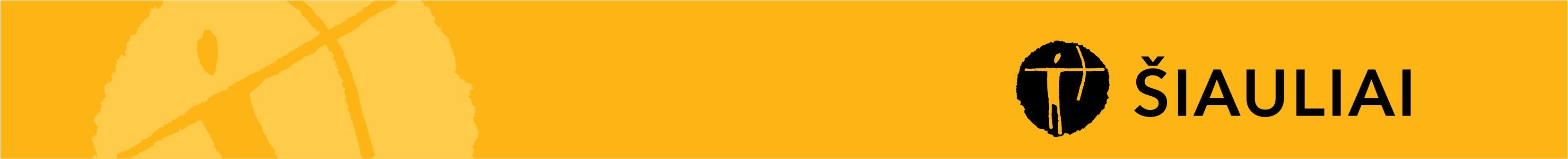 02. Kultūros plėtros programa
Tarptautinis festivalis „Resurrexit“ (org. k. į. Šiaulių valstybinis kamerinis choras „Polifonija“, vyks 2022-2023 m.);
 Lietuvos, Latvijos ir Estijos kaimo muzikantų ir kapelijų festivalis „Ant rubežiaus“ (org. asociacija „Ant rubežiaus“, vyks 2022 m.);
Tarptautinis bigbendų festivalis „Big Band Festival Šiauliai“ (org. Šiaulių miesto koncertinė įstaiga „Saulė“, vyks 2022-2023 m.);
37
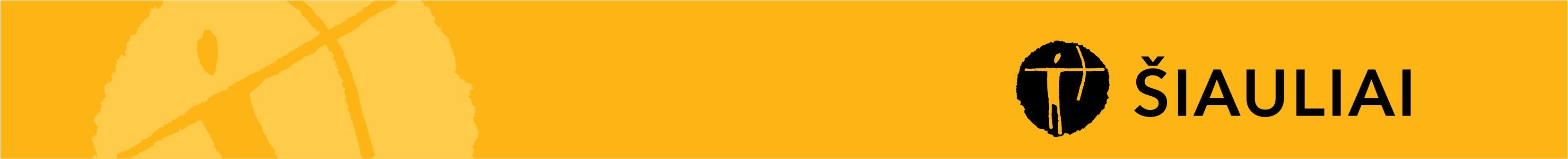 02. Kultūros plėtros programa
Tarptautinis Chaimo Frenkelio vilos vasaros festivalis (org. Šiaulių „Aušros“ muziejus, vyks 2022-2023 m.);
Tarptautinis folkloro konkursas-festivalis „Saulės žiedas“ (org. asociacija „Baltų centras“, vyks 2023 m.);
Festivalis „Šiaulių Monmartro Respublika“ (org. Šiaulių m. kultūros centras „Laiptų galerija“ vyks 2022-2023 m. );
Festivalis „Šiaulių kultūros naktys“ (org. asociacija „Remigijaus akcija“);
Šiuolaikinio meno ir mados festivalis „Virus“ (org. Šiaulių dailės galerija, vyks 2022-2023 m.).
38
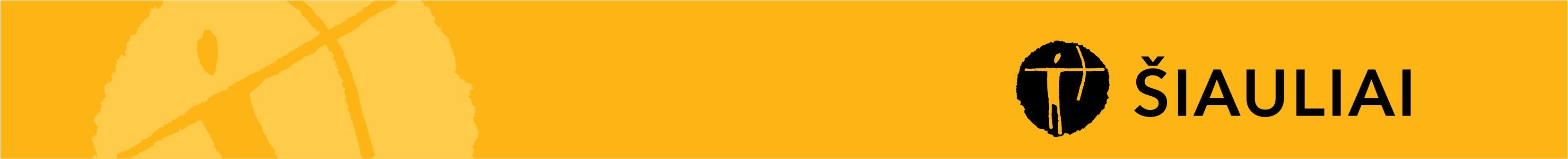 02. Kultūros plėtros programa
Valstybinių ir kalendorinių švenčių, atmintinų dienų paminėjimo renginiams miesto viešosiose erdvėse ir šiuos renginius organizuojančiose įstaigose – 234,0 tūkst. Eur
Tolygios kultūrinės raidos programos projektų ir projektų, gavusių dalinį finansavimą iš Lietuvos kultūros tarybos, Lietuvos Respublikos kultūros ministerijos konkursinių programų kofinansavimui, kultūros paslaugų įsigijimui – 60,5 tūkst. Eur
39
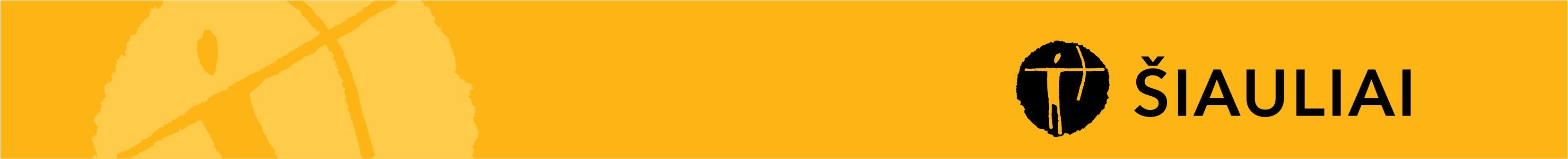 02. Kultūros plėtros programa
Kultūros įstaigų ir TIC veiklai užtikrinti:
4 285,2 tūkst. Eur Savivaldybės biudžeto lėšos;
181,1 tūkst. Eur pajamų už teikiamas atlygintinas paslaugas; 
340,0 tūkst. Eur planuojama gauti iš kitų šaltinių (VB, ES, KT (parama, labdara);

Kultūros įstaigų ir TIC priemonėms ir projektams vykdyti – 95,5 tūkst. Eur ;
2022 m. numatyta 234,0 tūkst. Eur kultūros įstaigų kultūros ir meno darbuotojų darbo užmokesčiui didinti;
Kultūros ir meno darbuotojų darbo užmokestis padidės vidutiniškai 67,9 Eur „į rankas“.
40
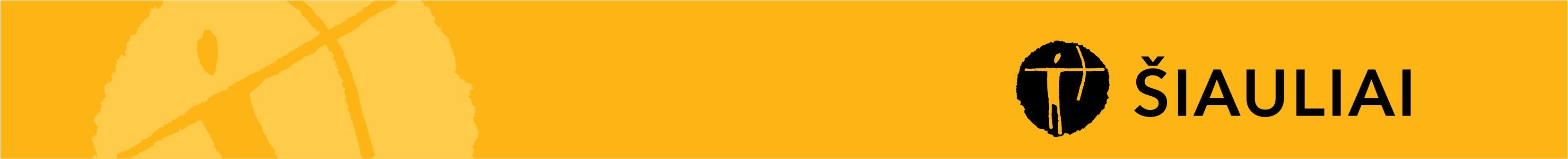 02. Kultūros plėtros programa
41
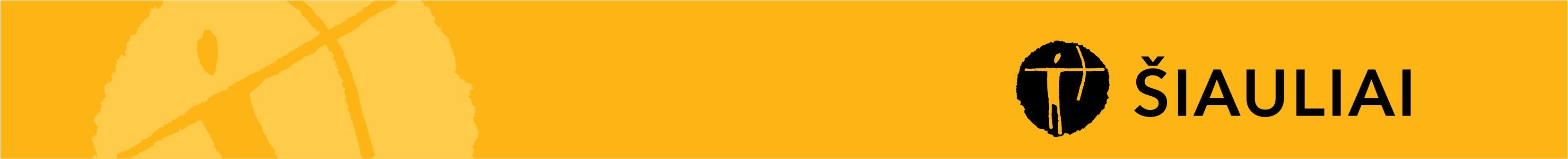 02. Kultūros plėtros programa
42
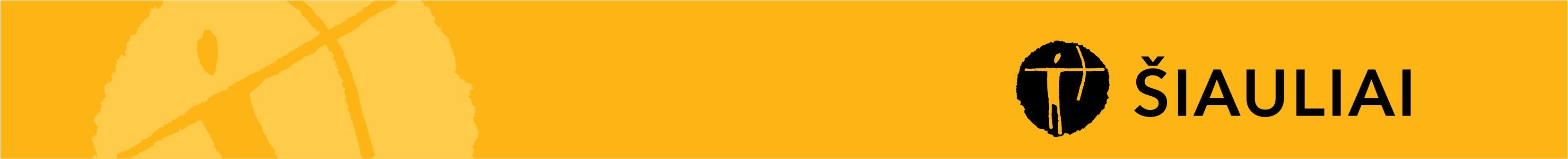 02. Kultūros plėtros programa
43
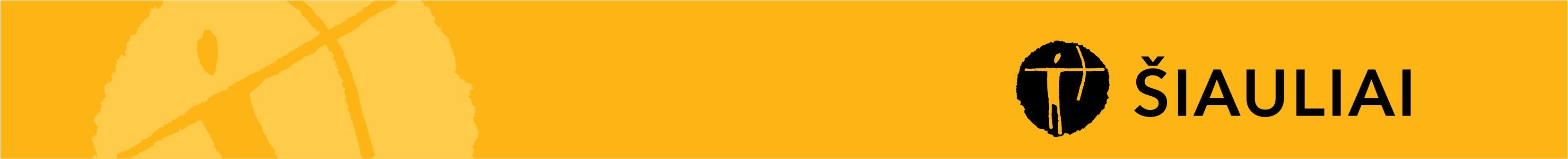 02. Kultūros plėtros programa
44
03 programa
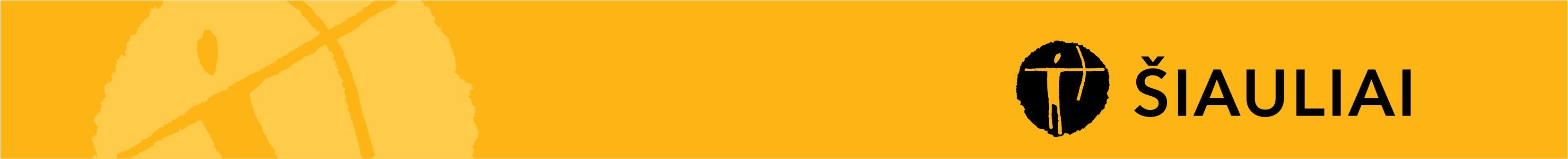 03. Aplinkos apsaugos programa
46
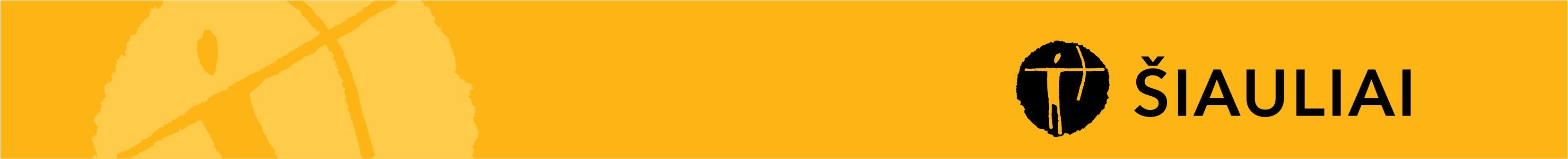 03. Aplinkos apsaugos programa
47
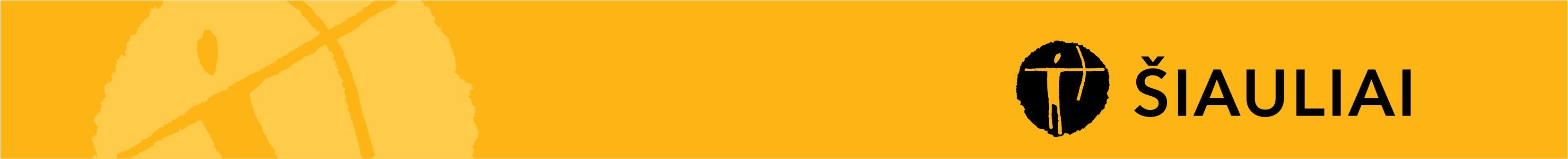 03. Aplinkos apsaugos programa
Vietinės rinkliavos už atliekų tvarkymą administravimas – 200,0 tūkst. Eur 
Komunalinių atliekų surinkimas  - 1 200,0 tūkst. Eur
Komunalinių atliekų tvarkymas (šalinimas ir apdorojimas)  - 2 290,0 tūkst. Eur
Už atliekų tvarkymą apmokama Všį Šiaulių regiono atliekų tvarkymo centrui iš vietinės rinkliavos už komunalines atliekas, renkamos iš fizinių ir juridinių Šiaulių miesto gyventojų ir asmenų.
Per 2022-2023 m. planuojama, kad bus įrengtos 204 vnt. pusiau požeminių konteinerių aikštelės ir 1 vnt. didelio gabarito atliekų surinkimo aikštelė (DGSA) su pakartotiniam panaudojimui tinkamų atliekų surinkimu.
48
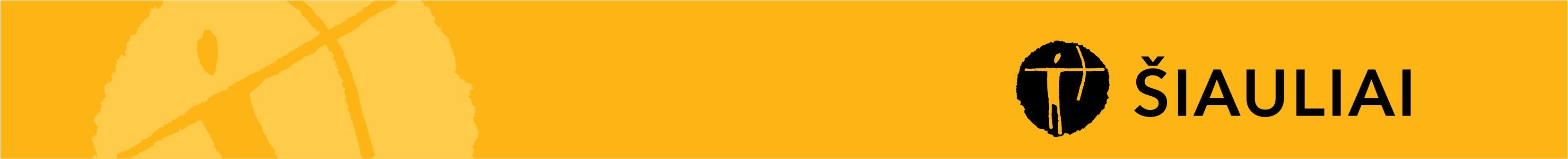 03. Aplinkos apsaugos programa
Programa vykdoma pagal Savivaldybių aplinkos apsaugos rėmimo (AAP) specialiosios programos įstatymą, pagal kurį iš juridinių ir fizinių asmenų sumokėtų mokesčių už teršalų išmetimą į aplinką ir už valstybinius gamtos išteklius finansuojamos programos priemonės. 
AAP priemonių sąrašas: 
Kompensuoti fiziniams asmenims asbesto turinčių gaminių atliekų šalinimą – 10,0 tūkst. Eur; 
Vykdyti želdinių priežiūrą (tręšimą, genėjimą, kaštonų lapų tvarkymą) ir sodinti naujus želdinius (apjungtos 2 priemonės) - 111,0 tūkst. Eur; 
Parengti ir įgyvendinti želdynų pertvarkymo projektus, inventorizuoti miesto želdynus – 50,0 tūkst. Eur.
49
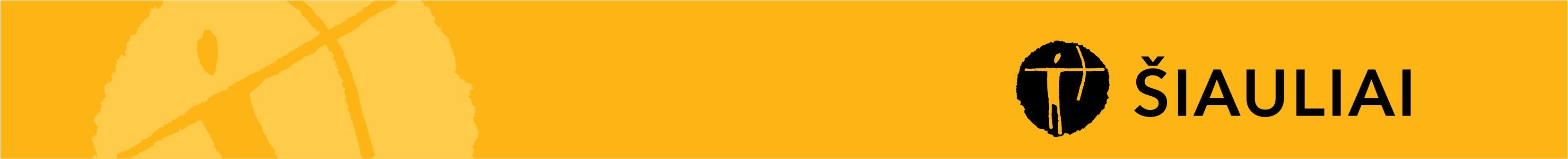 03. Aplinkos apsaugos programa
Organizuoti aplinkosauginius renginius ir vykdyti visuomenės švietimą ir informavimą – 3,0 tūkst. Eur;

Vykdyti lietaus nuotekų sistemos griovių tvarkymą – 30,0 tūkst. Eur; 

Gerinti aplinkos oro kokybę (surinkti pavasarines sąšlavas nuo gatvių) ir vykdyti požeminio vandens ir dirvožemio užterštumo būklės stebėseną (apjungtos 2 priemonės) – 33,0 tūkst. Eur; 

Remti nevyriausybinių organizacijų projektų įgyvendinimą – 10,0 tūkst. Eur; 

Likviduoti pavojingus radinius ir ekologinių avarijų padarinius – 5,0 tūkst. Eur.
50
04 programa
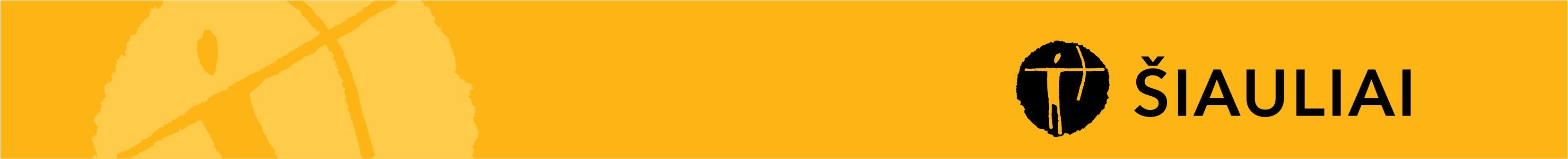 04. Miesto infrastruktūros objektų priežiūros, modernizavimo 
ir plėtros programa
52
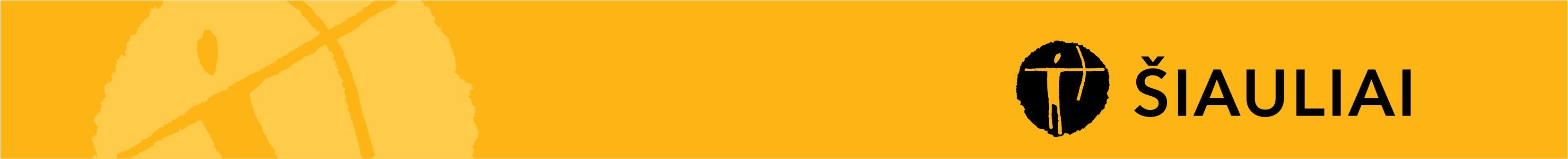 04. Miesto infrastruktūros objektų priežiūros, 
modernizavimo ir plėtros programa
2021 metų biudžeto projektas
Medelyno seniūnija – 14,2 tūkst. Eur; 
Rėkyvos seniūnija – 9,0 tūkst. Eur; 
Miesto gatvių, šaligatvių ir sanitarinis valymas – 1 300,0 tūkst. Eur; 
Miesto apšvietimo išlaidos (su elektra) – 2 170,0 tūkst. Eur; 
Žaliųjų plotų tvarkymas  - 340,0 tūkst. Eur;
Garažų bendrijų (1 ir 3) teritorijų tvarkymui  - 320,0 tūkst. Eur;
Parkomatams  - 630,8 tūkst. Eur;
Žvyruotų gatvių greideriavimo, priežiūros išlaidos – 270,0 tūkst. Eur;
Kelio dangos ženklinimo išlaidos – 100,0 tūkst. Eur; 
Kelio ženklų, atitvarų, signalinių stulpelių, saugumo kalnelių įrengimas – 70,0 tūkst. Eur; 
Kryptinio apšvietimo įregimas – 40,0 tūkst. Eur;
53
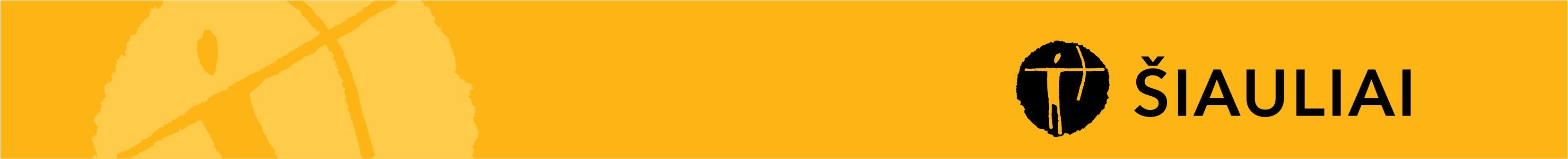 04. Miesto infrastruktūros objektų priežiūros, 
modernizavimo ir plėtros programa
Daugiabučių kiemų dangos remontas – 500,0 tūkst. Eur;
Duobių tvarkymas ir šaligatvių remontas  – 480,0 tūkst. Eur;
Apmokėti už rinkliavos dėl mokamų automobilių stovėjimo administravimą – 160,0 tūkst. Eur; 
Vaikų žaidimų aikštelių priežiūrai 70,0 tūkst. Eur; 
Benamių gyvūnų gaudymas, maitinimas – 39,6 tūkst. Eur; 
Medžių tvarkymas, gėlynų priežiūra  - 200,4 tūkst. Eur;
Švenčių, renginių aptarnavimas – 60,0 tūkst. Eur; 
Žmonių kūnų pervežimo, palaikymo, laidojimo išlaidos – 20,3 tūkst. Eur;
Apmokėjimas už paviršines nuotekas  – 83,3 tūkst. Eur;
Stoginių įrengimas (apie 22 vnt.) – 90,0 tūkst. Eur.
54
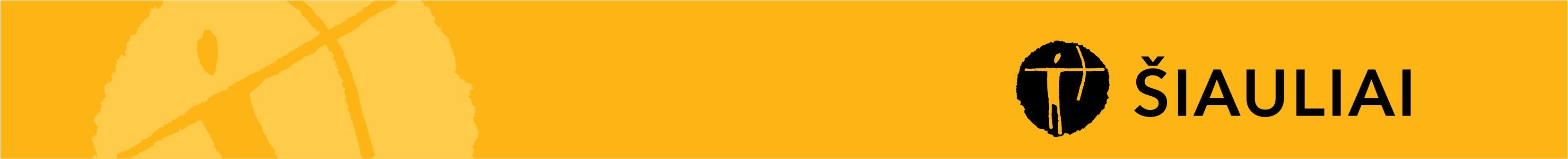 04. Miesto infrastruktūros objektų priežiūros, 
modernizavimo ir plėtros programa
Vilniaus bulvaro rekonstrukcija – 1 839,2  (2021 - 3 581,6) tūkst. Eur;
Draugystės prospekto rekonstrukcija  – 1 580,0 (2021 - 2 861,6) tūkst. Eur; 
Centrinio ir Didždvario parkų rekonstrukcija – 1 335,9 (2021 -1 276,5) tūkst. Eur; 
Aušros alėjos rekonstrukcija – 153,4 (2021 - 833,5) tūkst. Eur;
P. Višinskio g. rekonstrukcija – 167,0 (2021-1 217,9) tūkst. Eur;
Talkšos ežero pakrantės plėtra – 262,3 (2021 - 2 035,9) tūkst. Eur;
Naujų vaizdo stebėjimo kamerų įrengimas, pajungimas ir esamų kamerų funkcionalumo tęstinumo užtikrinimas – 224,8 (2021 -104,8) tūkst. Eur;
Greičio matuoklių įrengimas mieste - 100,0 tūkst. Eur.
55
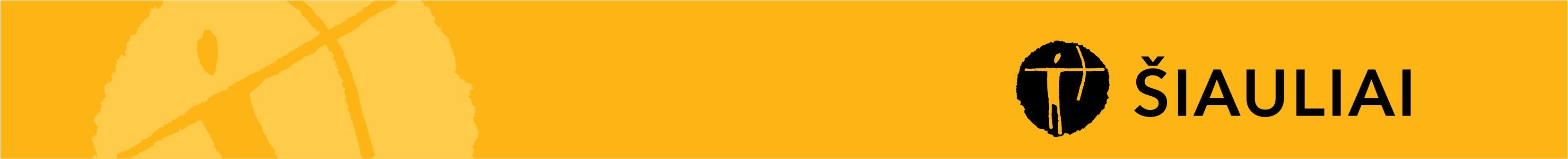 04. Miesto infrastruktūros objektų priežiūros, 
modernizavimo ir plėtros programa
Gatvių rekonstrukcija, šaligatvių remontas, įrengimas – 7 613,3 tūkst. Eur, iš jų :
Dainų parko pėsčiųjų ir dviračių takų plėtra, Dainų tako atnaujinimas; Vaisių g., Šalkauskio g., Salantų g., Varpo, Gluosnių, J.Basanavičiaus; tęsiama Radviliškio g. šaligatvio rekonstrukcija, kainų indeksavimui;
Įrengti viešojo susisiekimo infrastruktūrą, siekiant pagerinti sąlygas verslo plėtrai – 4 521,8 
(2021 – 1 645,9) tūkst. Eur;
Darnaus judumo projektams – 1 192,6 (2021 –2 405,9) tūkst. Eur;
Pakruojo g. rekonstrukcija – 269,4 (2021 –  485) tūkst. Eur;
Eismo saugumo priemonių įdiegimas  – 81,4 (2021 – 576,9) tūkst. Eur;
Įrengti kelio Šiauliai-Panevėžys jungtį  - 15,0 (2021 – 250) tūkst. Eur;
Apmokėti už keleivių vežimo miesto reguliaraus susisiekimo maršrutais viešosios paslaugos teikimą UAB Busturas – 574,8 (2021 – 523,5) tūkst. Eur.
56
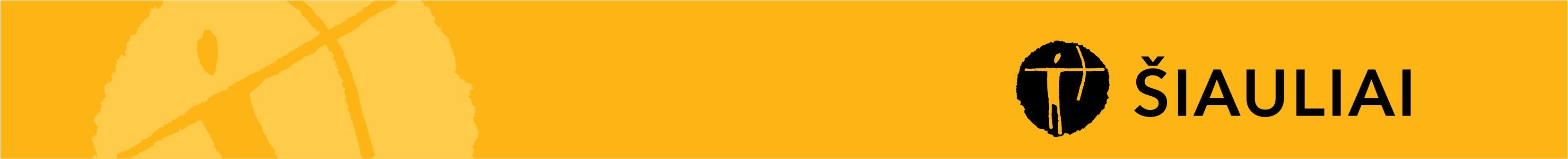 04. Miesto infrastruktūros objektų priežiūros, 
modernizavimo ir plėtros programa
Įrengti (žvyruotas) gatves individualių namų kvartaluose, asfaltuoti žvyruotas -  1 800,0 tūkst. Eur;
Planuojamos asfaltuoti gatvės (darbai bus vykdomi pagal skirtą finansavimą): 
Pagal Šiaulių miesto savivaldybės administracijos direktoriaus 2021-08-27 įsakymu Nr. A-1419 patvirtintą Gatvių asfaltavimo eilę 2022 metais:
Klaipėdos g – 737 m;  
Karklų g. – 1 132 m;  
Svajonės g. – 313 m; 
Dainavos gatvės ir Dainavos takas – 245 m.
Įgyvendinti Savivaldybės infrastruktūros plėtros rėmimo programą – 360,9 tūkst. Eur.
57
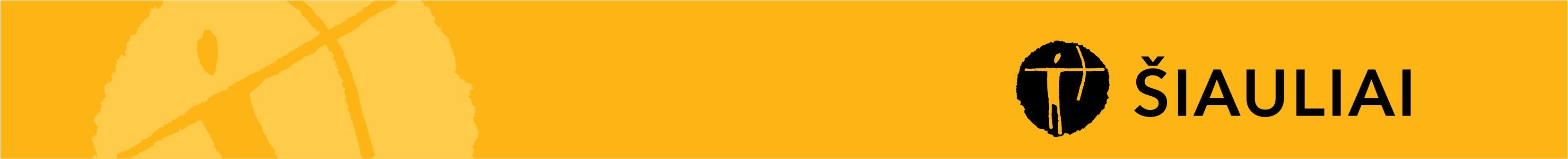 04. Miesto infrastruktūros objektų priežiūros, 
modernizavimo ir plėtros programa
Tęsiamas Daušiškių kapinių statybos ir infrastruktūros įrengimas  – 790,0 tūkst. Eur;
Kolumbariumo kapinėse statyba ir priežiūra  – 174,5 tūkst. Eur;
Kapinių administravimo, priežiūros išlaidos – 180,0 tūkst. Eur
Kapinių teritorijoje esančios infrastruktūros tvarkymui – 100,0 tūkst. Eur
    (kapinių kelių tvarkymui, kapinių skaitmeninės sistemos įdiegimas).
58
08 programa
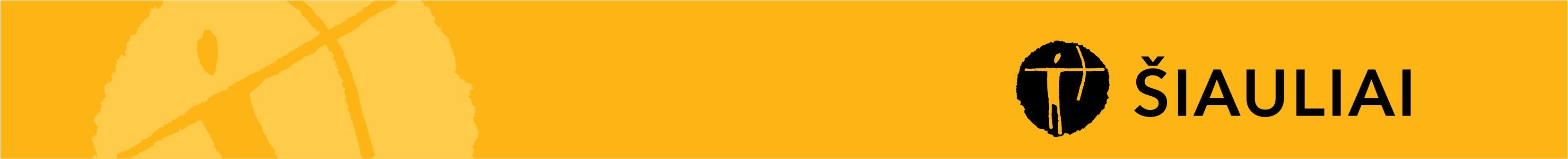 08. Švietimo prieinamumo ir kokybės      užtikrinimo programa
15,7 mln.
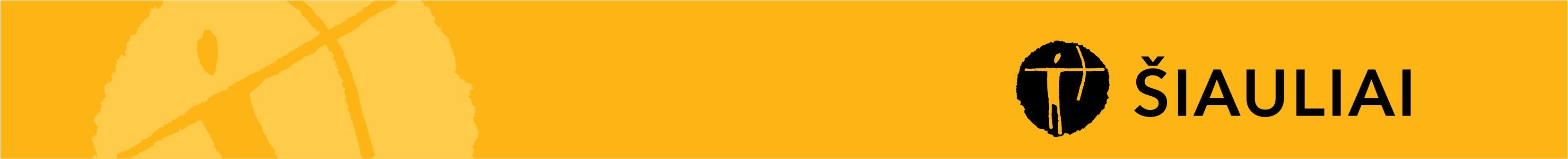 08. Švietimo prieinamumo ir kokybės      užtikrinimo programa
2022 metų Švietimo programos finansavimo šaltiniai
90,3 mln. Eur
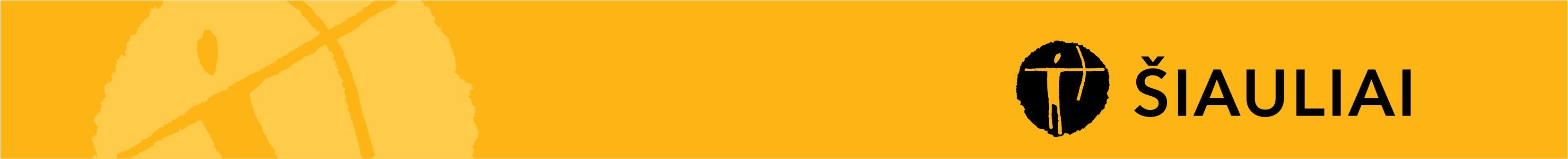 08. Švietimo prieinamumo ir kokybės      užtikrinimo programa
2022 m. Švietimo programos lėšų struktūra
Veikla 4 %
Projektai 7,7 %
3 632,1 tūkst. Eur
6 931,8 tūkst. Eur
Įstaigų lėšos 88,3 %
79 716,7  tūkst. Eur
Iš viso 2022 m. švietimo programai 90 280,6 tūkst. Eur
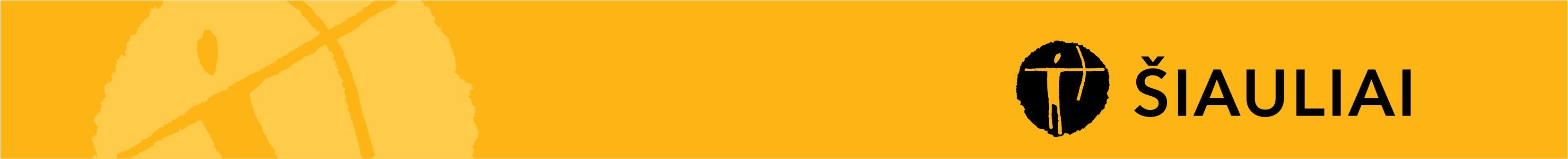 08. Švietimo prieinamumo ir kokybės      užtikrinimo programa
Iš viso – 108 švietimo paslaugų teikėjai
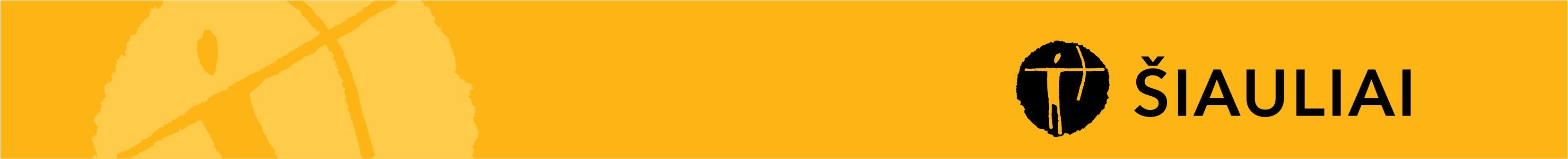 08. Švietimo prieinamumo ir kokybės      užtikrinimo programa
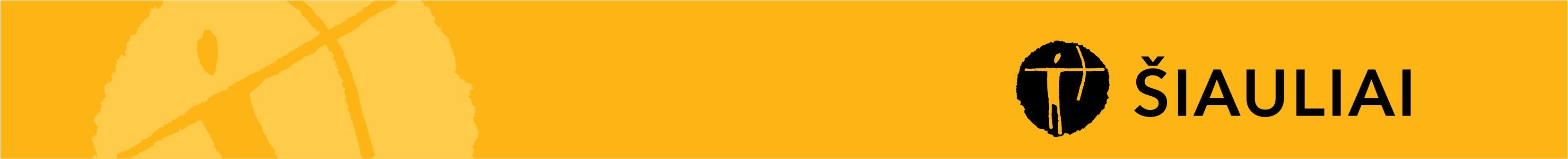 08. Švietimo prieinamumo ir kokybės      užtikrinimo programa
Tradicinių miesto švietimo bendruomenės renginių (olimpiados, konkursai, šventės) organizavimas 
Apdovanojimai „Šiaulių miesto metų mokytojas“
Mokinių, išlaikiusių brandos egzaminus aukščiausiu balu (100 balų) apdovanojimai
Švietimo lyderystės ir pagalbos programos 
„Šiauliečio pirmoko krepšelis”
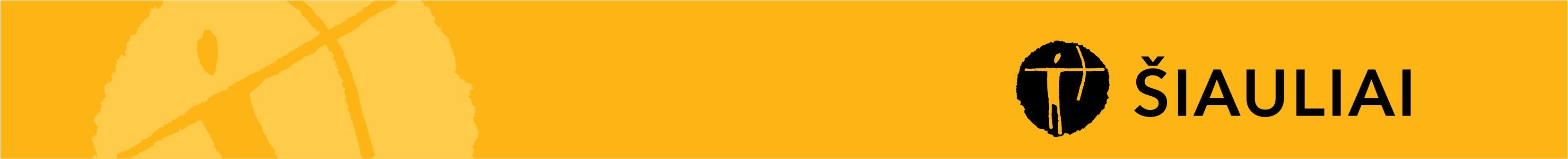 08. Švietimo prieinamumo ir kokybės      užtikrinimo programa
Sukurtos skaitmeninės mokymosi aplinkos, įvykdyti mokymai bei konsultacijos mokytojams ir mokyklos administracijai 
Elektroninio mokinio pažymėjimo sistema
Neformaliojo švietimo ir mokamų paslaugų elektroninė apskaitos sistema
Priėmimo į bendrojo ugdymo ir neformaliojo švietimo mokyklas  sistemos
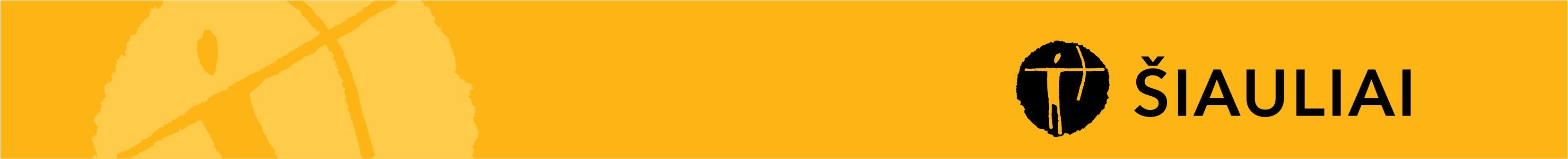 08. Švietimo prieinamumo ir kokybės      užtikrinimo programa
STEAM ir STEAM JUNIOR, STEAM DARŽELIS, INOSTART  programų įgyvendinimas, STEAM renginių organizavimas
Ankstyvojo profesinio informavimo programos „OPA“ įgyvendinimas
Erdvės pritaikymo integruotam gamtos mokslų ugdymui ir Šiaulių miesto bendruomenės švietimui programa 
Studijų parama
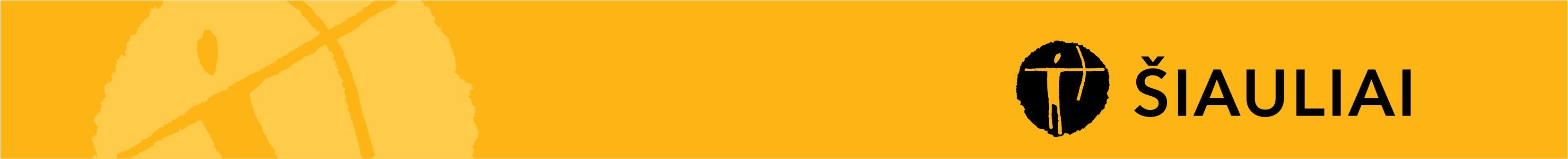 08. Švietimo prieinamumo ir kokybės      užtikrinimo programa
Šiaulių vyskupijos šeimų šventė
Tarptautinis šokio festivalis-konkursas „Aušrinė žvaigždė“
Švietimo, mokslo ir verslo partnerystės renginių ciklas „Šiauliai smart“
Galimybių festivalis „Tavo PIN kodas“
Tarptautinis Sauliaus Sondeckio jaunųjų stygininkų ir pianistų konkursas
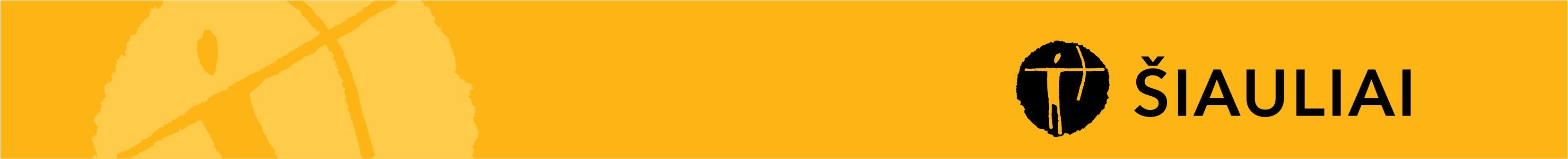 08. Švietimo prieinamumo ir kokybės      užtikrinimo programa
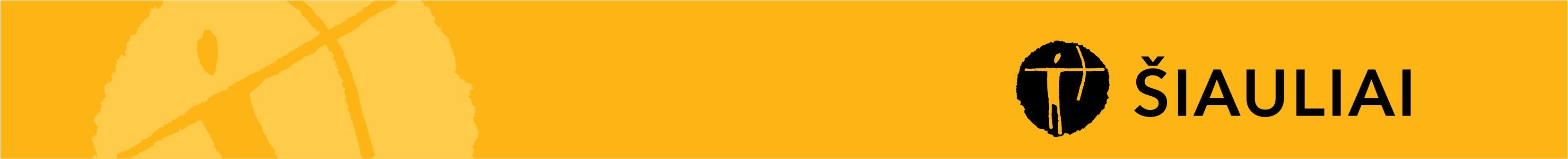 08. Švietimo prieinamumo ir kokybės      užtikrinimo programa
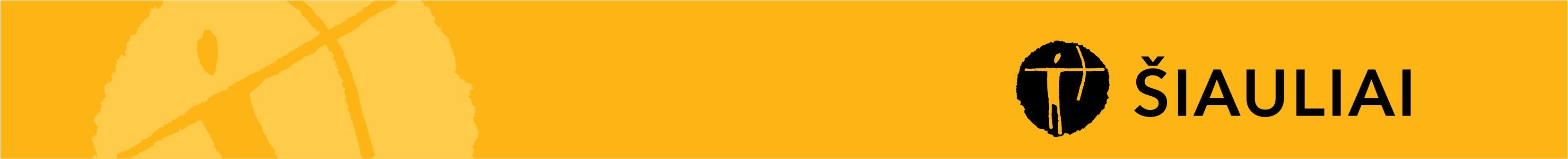 08. Švietimo prieinamumo ir kokybės      užtikrinimo programa
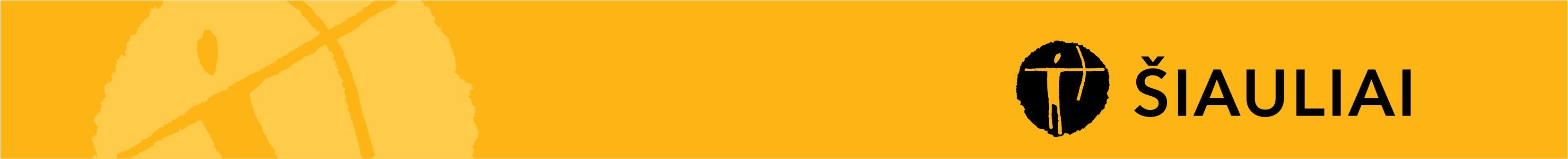 08. Švietimo prieinamumo ir kokybės      užtikrinimo programa
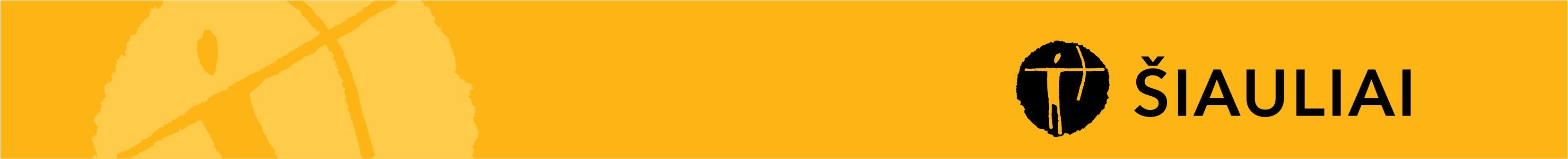 08. Švietimo prieinamumo ir kokybės      užtikrinimo programa
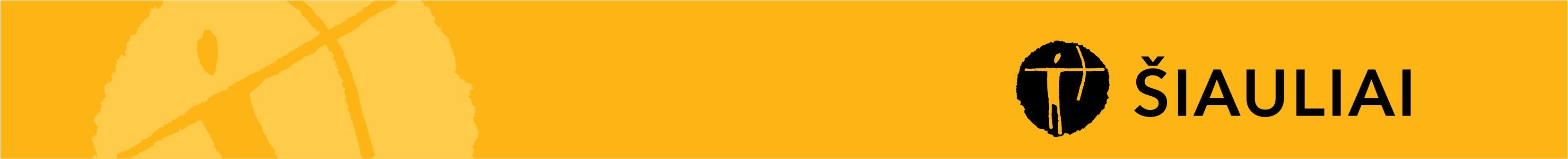 08. Švietimo prieinamumo ir kokybės      užtikrinimo programa
„Rasos” ir Gytarių progimnazijų sporto aikštynai
„Saulėtekio“ gimnazijos sporto aikštynas
Švietimo centro automobilių stovėjimo aikštelė
Lopšelio-darželio „Pasaka“ kiemas
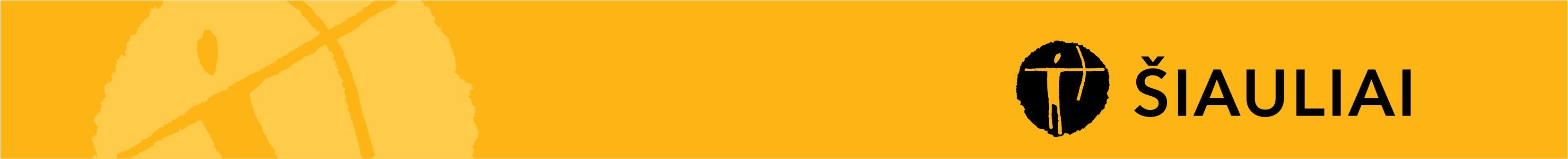 08. Švietimo prieinamumo ir kokybės      užtikrinimo programa
Lopšelio-darželio „Drugelis“ ir Gegužių progimnazijos aptvėrimas
Lauko apšvietimo atnaujinimas lopšeliuose-darželiuose „Pasaka“, „Kregždutė“ ir Centro pradinėje mokykloje
Lopšelio-darželio „Eglutė“ pastato fasado apšiltinimas
Elektros instaliacijos ir vamzdynų atnaujinimas lopšeliuose-darželiuose „Vaikystė“, „Ąžuoliukas“, „Varpelis“, „Trys nykštukai“
Virtuvių remontas Salduvės, Zoknių progimnazijose, ,,Santarvės“, Šiaulių universiteto gimnazijose
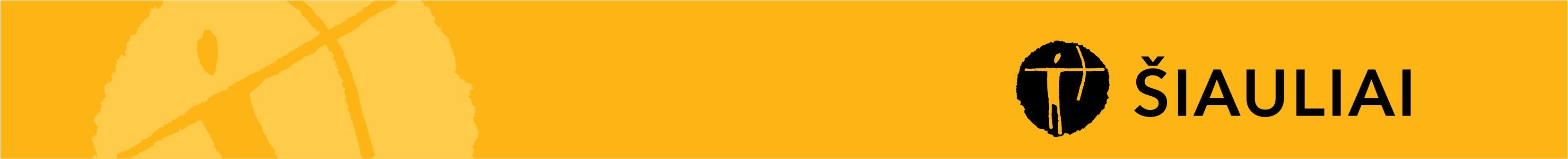 08. Švietimo prieinamumo ir kokybės      užtikrinimo programa
Įrengti liftai švietimo įstaigose
Įdiegtos hibridinės klasės bendrojo ugdymo mokyklose
Įdiegta kondicionavimo įranga ikimokyklinio ugdymo įstaigose
Įrengtos saulės elektrinės švietimo įstaigose
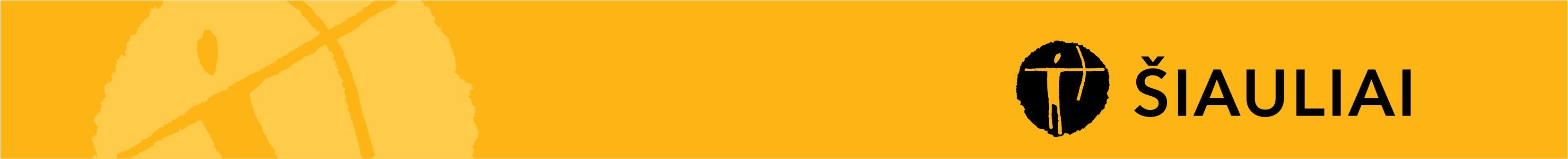 08. Švietimo prieinamumo ir kokybės      užtikrinimo programa
Lopšelių-darželių „Salduvė“ ir „Žiburėlis“ pastatai
Ragainės progimnazijos ir „Saulėtekio“ gimnazijos sporto salės
II dalis
05 programa
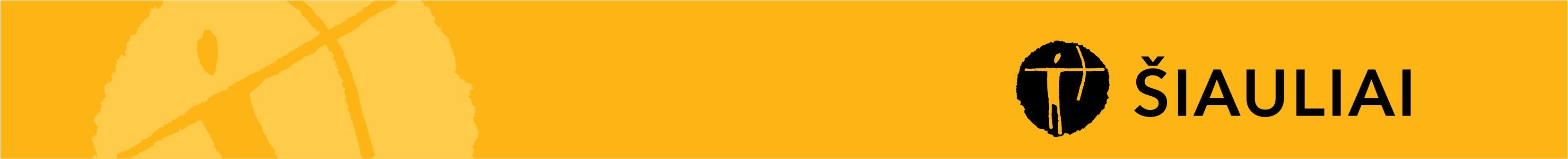 05. Miesto ekonominės plėtros programa
Finansinės paramos priemonės:
Parama jaunimo verslo projektų konkurso nugalėtojams;
Parama vyresnių nei 45 m. asmenų verslo projektų konkurso nugalėtojams;
Įrangos ir įrankių įsigijimo išlaidų daliniam dengimui;
Parama kitiems smulkiojo verslo subjektams;
Infrastruktūros pritaikymo asmenims su judėjimo negalia dalinis išlaidų kompensavimas.
80
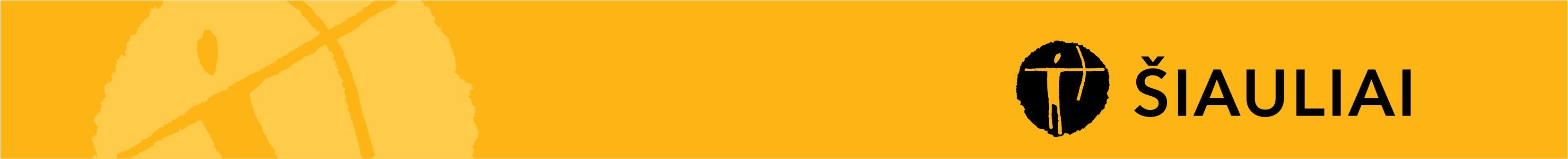 05. Miesto ekonominės plėtros programa
Parengtų ir atnaujintų investicijų projektų skaičius – 10 vnt.
81
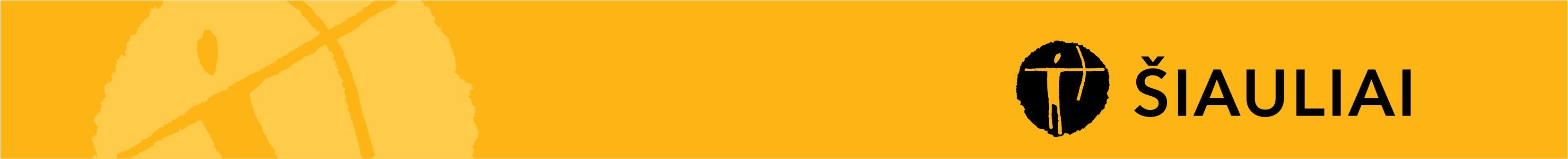 05. Miesto ekonominės plėtros programa
Darbų sąrašas:
Inžinerinių tinklų iškėlimas;
Medžių pašalinimas sklypuose;
Įrengtos geležinkelio atšakos iki Šiaulių pramoninio parko teritorijos kadastrinių matavimų atlikimas ir teisinė registracija;
4 LEZ sklypų išlyginimo darbų pabaigimas;
LEZ teritorijoje baigti įrengti pėsčiųjų ir dviračių takai, techniniai šaligatviai;
Pradedami vykdyti krovos aikštelių įrengimo darbai;
Baigiami inžinerinių tinklų iki sklypų ribos įrengimo darbai.
82
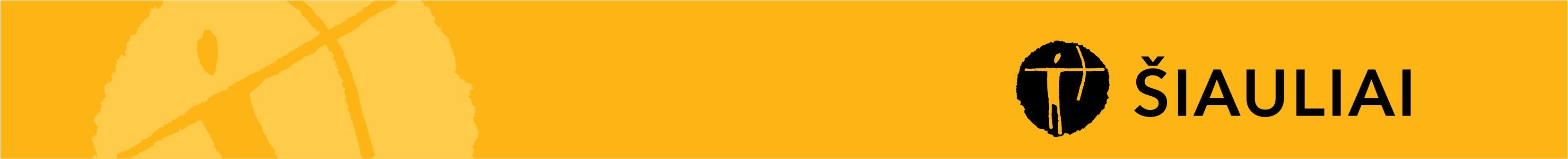 05. Miesto ekonominės plėtros programa
Specialiųjų aviacijos saugumo užtikrinimo įsipareigojimų vykdymas;
Technikos įsigijimas: orlaivių vilkikas, mobilusis elektros energijos šaltinis, nuledijimo automobilis;
Elektros transformatorinės rekonstrukcija elektros galios padidinimui (Šiaulių oro uostui (150 kW) ir UAB Aviatic MRO (600 kW), pagal pasirašytą Investicijų sutartį 2018-05-07 Nr. SŽ-515).
83
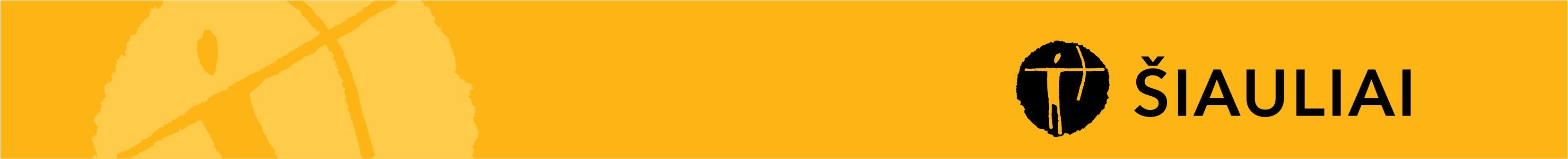 05. Miesto ekonominės plėtros programa
Šiaulių verslo ir pasiekimų paroda;
Verslo skatinimo renginiai;
Ch. Frenkelio konferencijos organizavimas;
Edukacinių, rinkodaros priemonių kūrimas;
Elektroninio leidinio sukūrimas.
84
06 programa
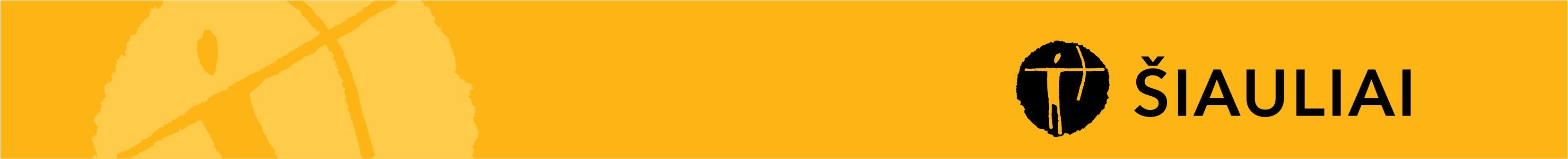 06. Turto valdymo ir privatizavimo programa
86
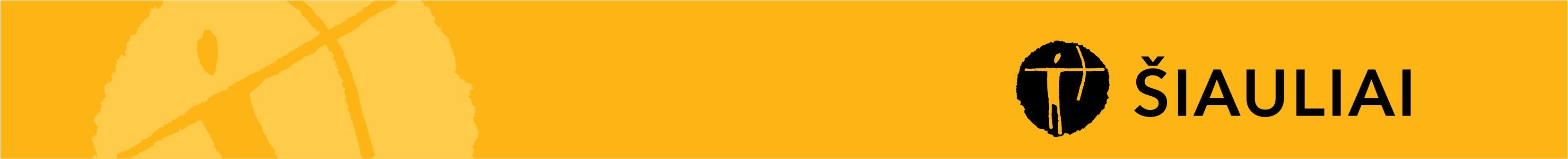 06. Turto valdymo ir privatizavimo programa
87
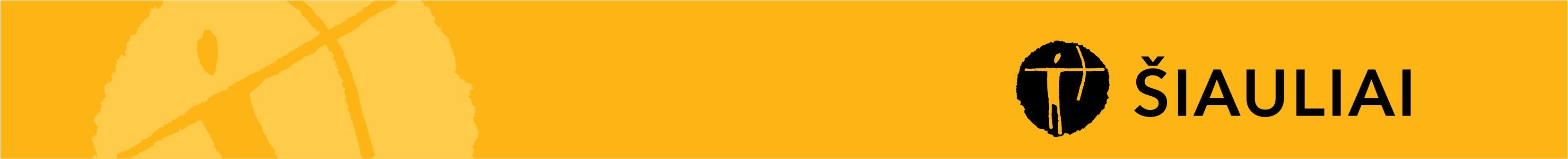 06. Turto valdymo ir privatizavimo programa
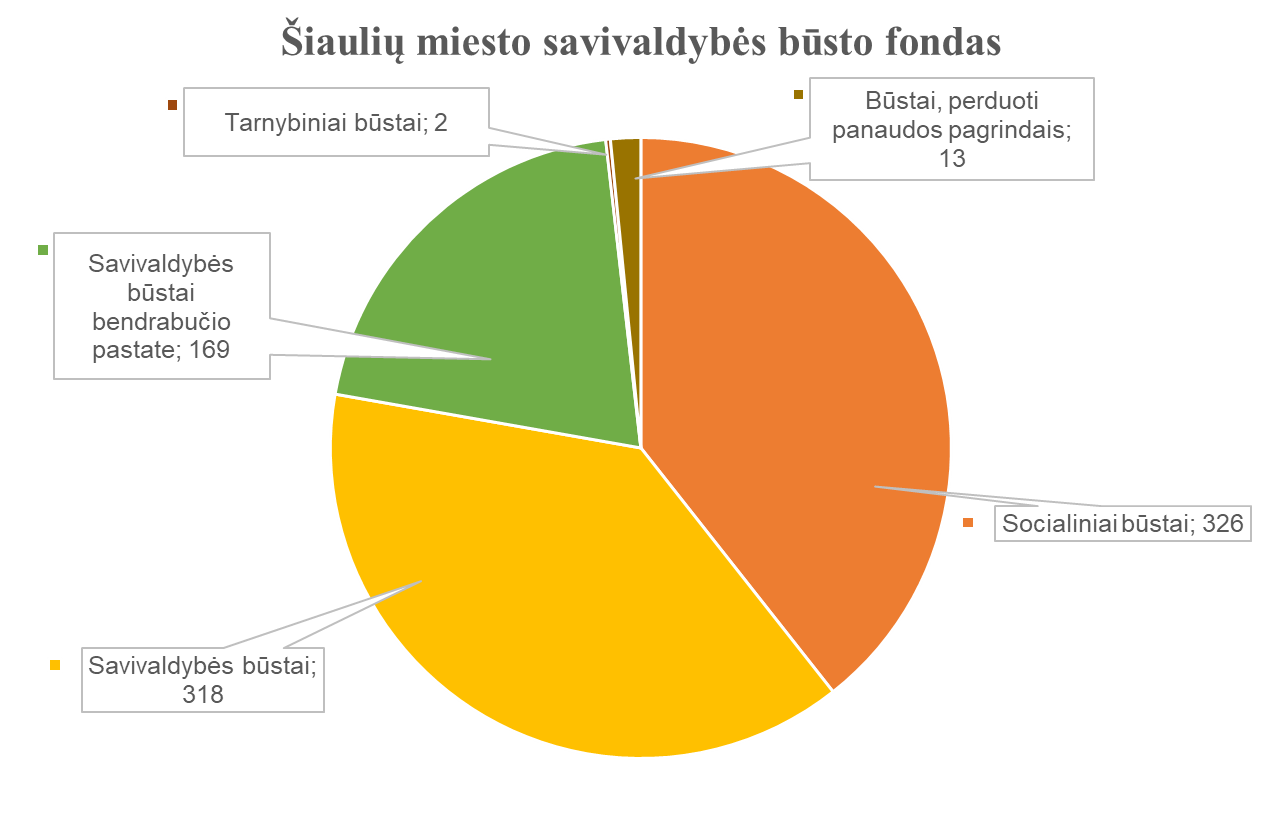 88
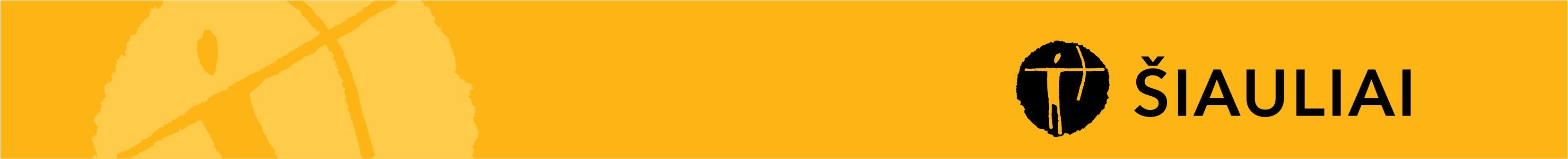 06. Turto valdymo ir privatizavimo programa
89
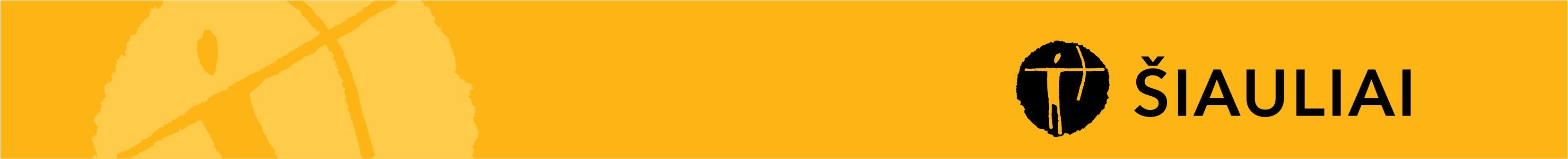 06. Turto valdymo ir privatizavimo programa
2022 metais planuojama:
įsigyti 7 būstus;
8 būstus pritaikyti negalią turintiems asmenims.
90
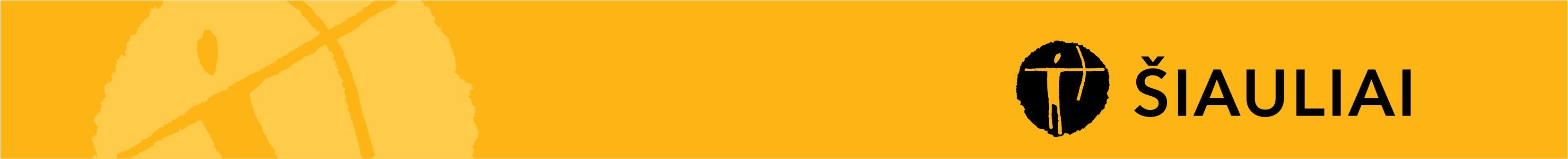 06. Turto valdymo ir privatizavimo programa
Esminės sąlygos gauti paramą:
būsto nuomos sutarties laikotarpis ne trumpesnis nei 1 metai;
būsto nuomos sutartis privalo būti įregistruota VĮ Registrų centre;
91
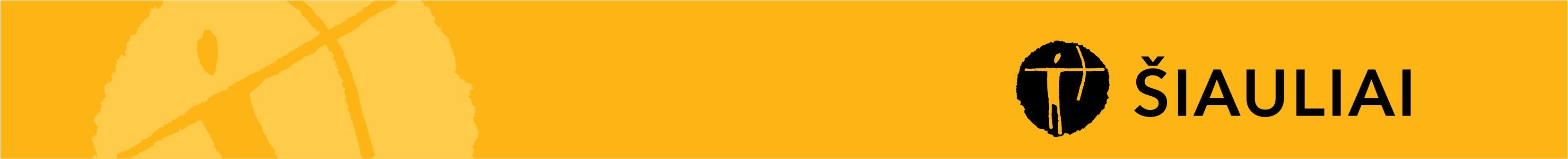 06. Turto valdymo ir privatizavimo programa
Savivaldybės finansinė parama pirmąjį būstą įsigyjančioms jaunoms šeimoms – 500 Eur;
Šiaulių miesto savivaldybės tarybos 2021 m. kovo 4 d. sprendimas Nr. T-60 „Dėl Šiaulių miesto savivaldybės finansinės paramos pirmąjį būstą įsigyjančioms jaunoms šeimoms skyrimo tvarkos aprašo patvirtinimo“;
Parama taikoma jaunoms šeimoms, kurios įsigijo pirmąjį būstą  Šiaulių mieste, pasinaudojant valstybės iš dalies kompensuojamu būsto kreditu, teikiamu pagal Lietuvos Respublikos paramos būstui įsigyti ar išsinuomoti įstatymą;
92
07 programa
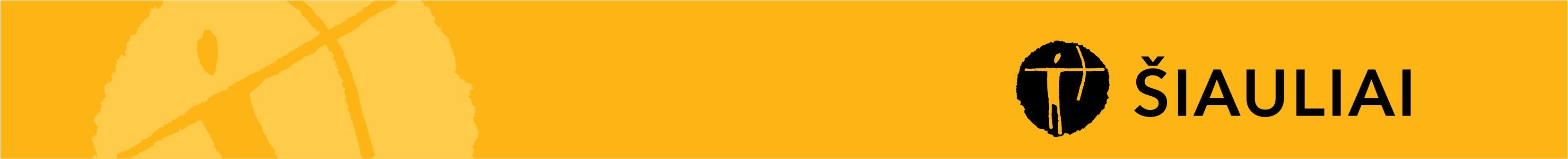 07. Sporto plėtros programa
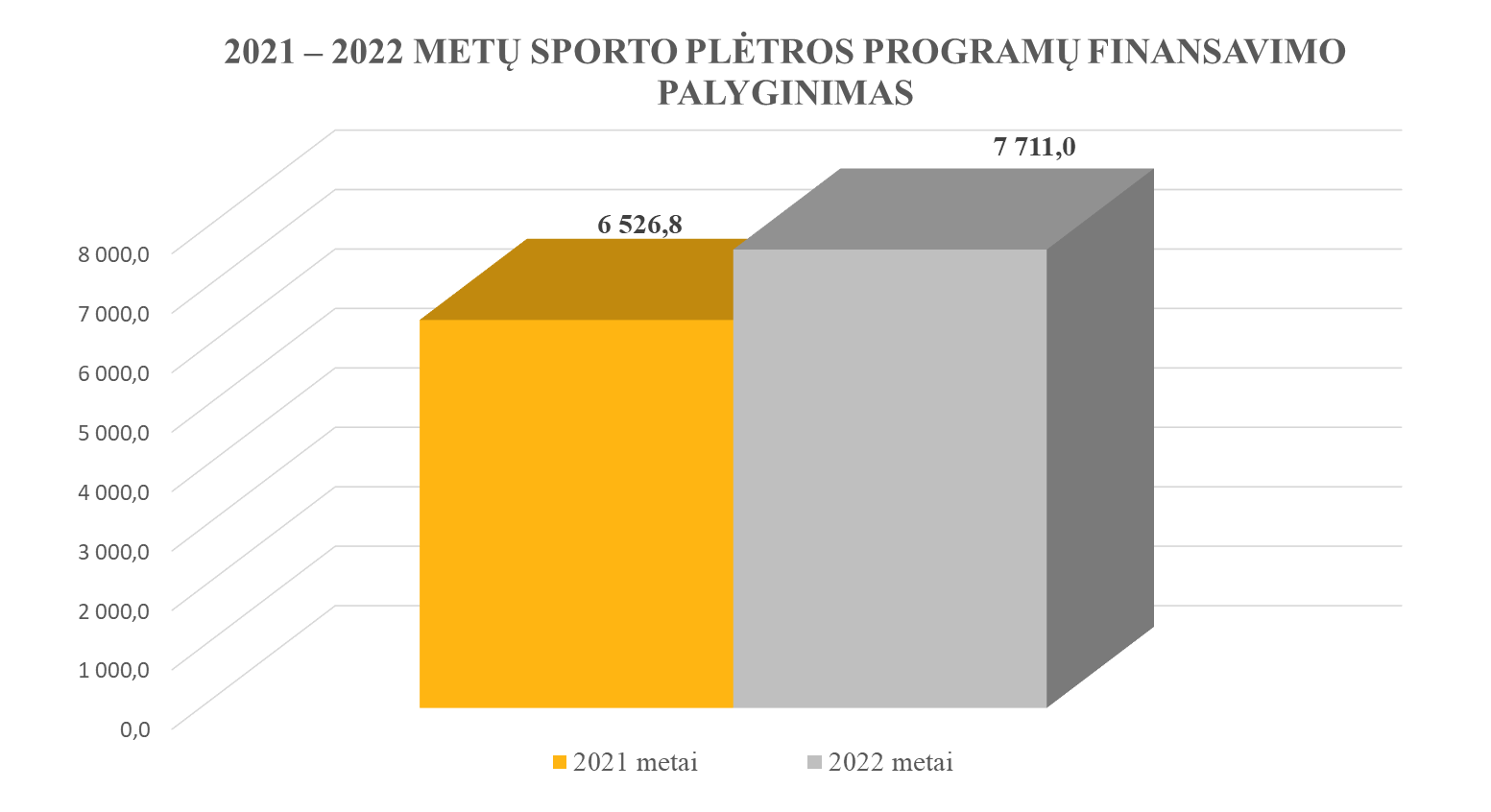 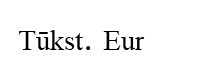 94
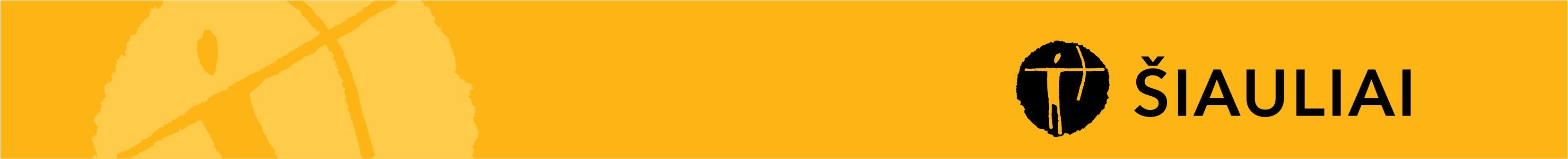 07. Sporto plėtros programa
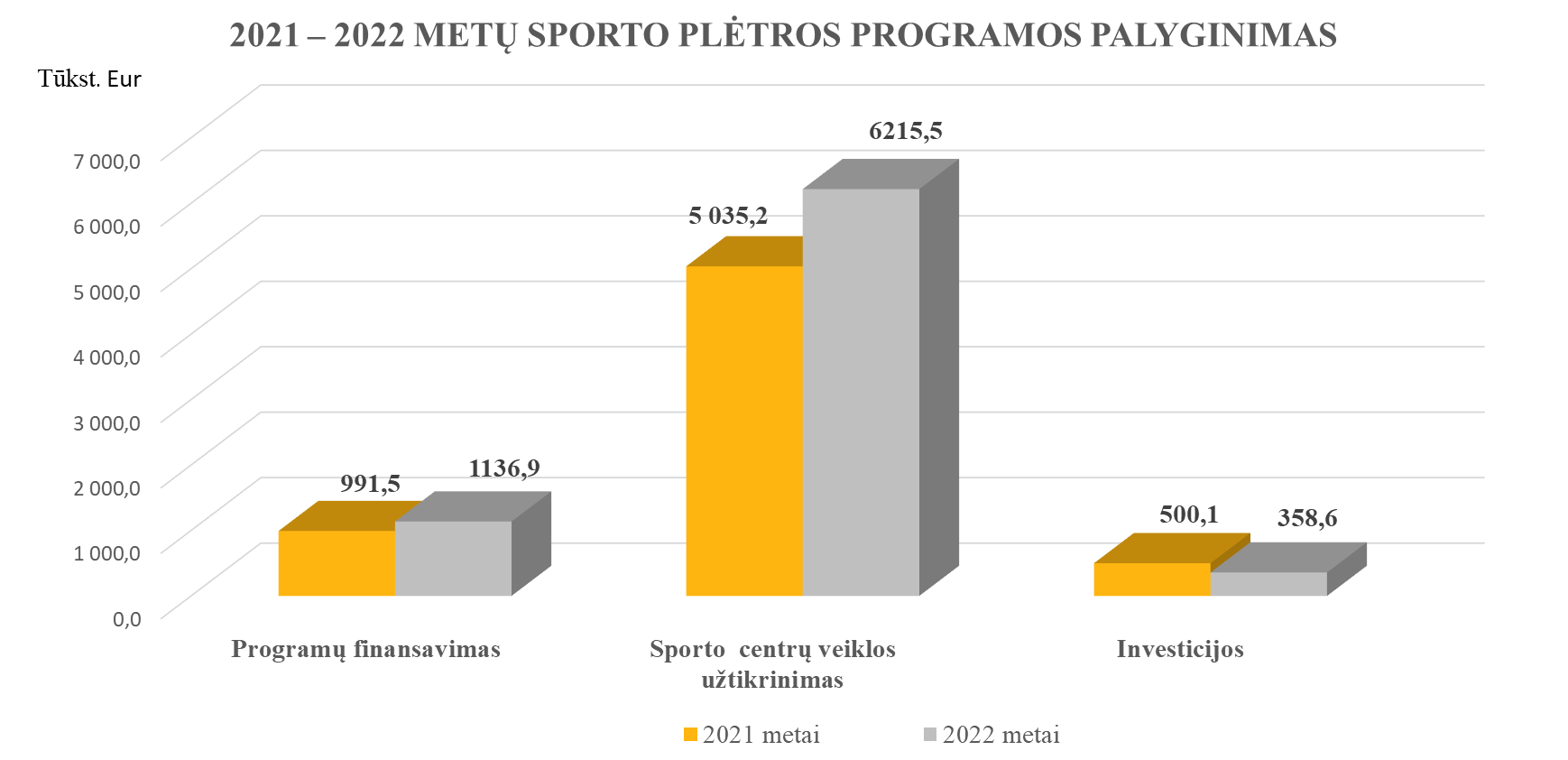 95
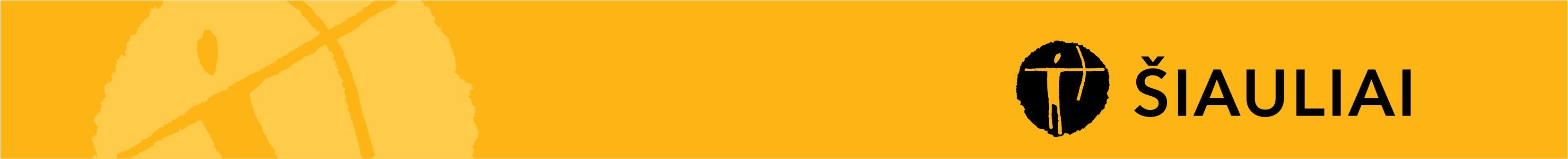 07. Sporto plėtros programa
96
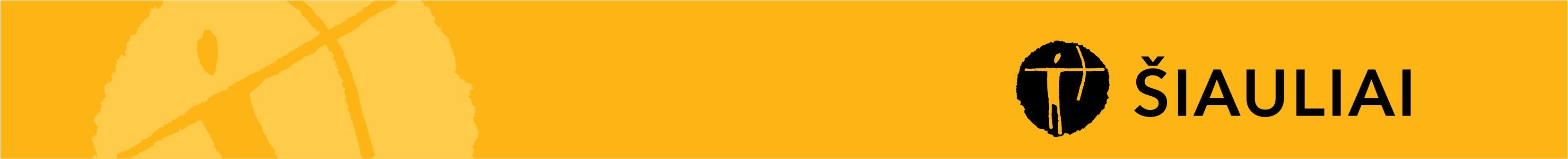 07. Sporto plėtros programa
97
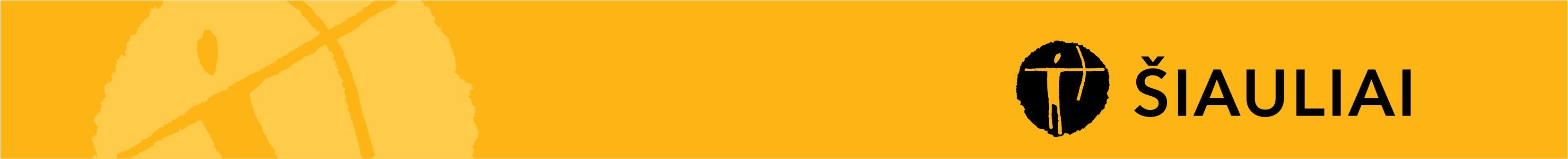 07. Sporto plėtros programa
2022 metų reprezentaciniai sporto renginiai:
Tarptautinės žirgų konkūrų varžybos – Pasaulio taurės etapas (org. Šiaulių sporto klubas „Miražas“);
Lietuvos krepšinio lyga ir Karaliaus Mindaugo taurė (org. Krepšinio klubas „Šiauliai“);
UEFA moterų čempionų lyga ir moterų futbolo Baltijos lyga (org. Futbolo klubas „Gintra“);
Europos motokroso čempionato etapas (org. Motoklubas „Šiauliai“);
98
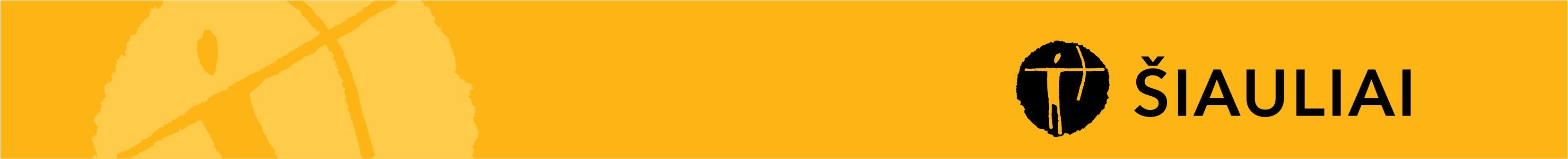 07. Sporto plėtros programa
Tarptautinės sportinių šokių varžybos „Sun City Cup“ (org. Šiaulių sportinių šokių klubas „Šypsena“);
Europos regbio čempionatas (org. Lietuvos regbio federacija);
Šiaulių dviračių diena (org. Sporto centras „Dubysa“);
Daviso taurės mačas ir tarptautinės teniso federacijos antros kategorijos jaunių (iki 18 metų) turnyras (org. Lietuvos teniso sąjunga)
99
09 programa
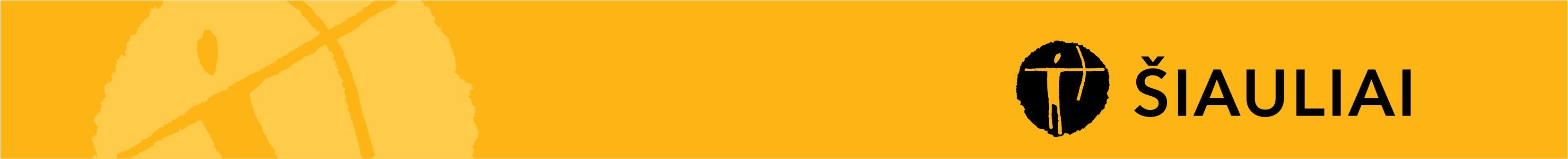 09. Bendruomenės sveikatinimo programa
101
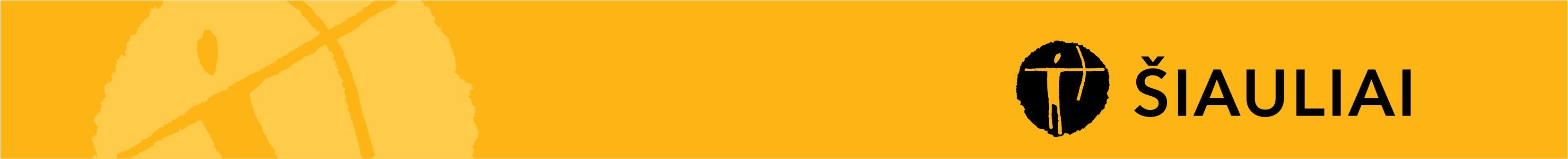 09. Bendruomenės sveikatinimo programa
102
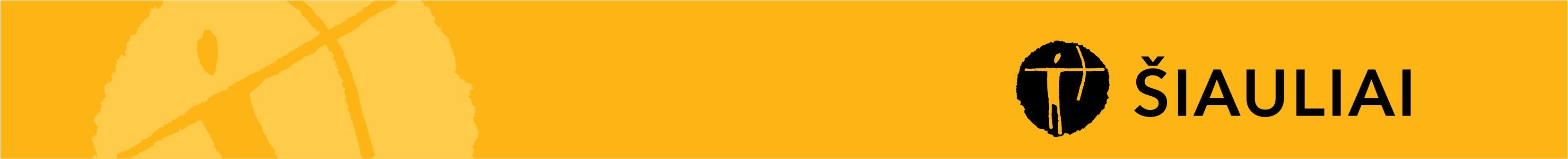 09. Bendruomenės sveikatinimo programa
103
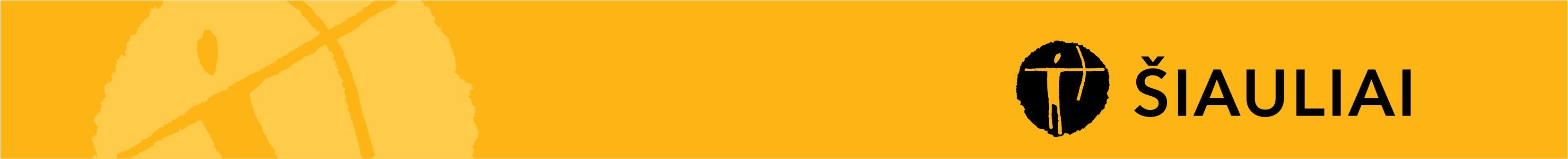 09. Bendruomenės sveikatinimo programa
104
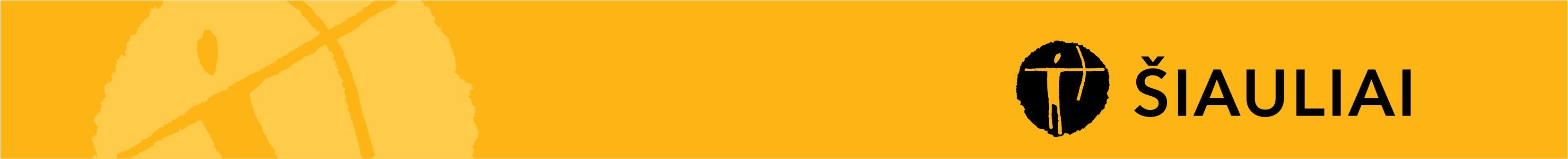 09. Bendruomenės sveikatinimo programa
105
10 programa
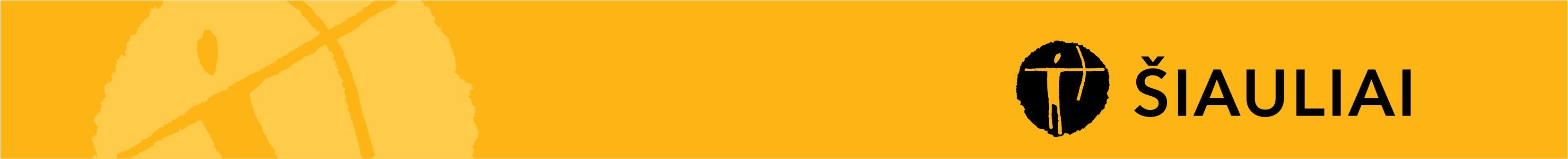 10. Socialinės paramos įgyvendinimo 
 programa
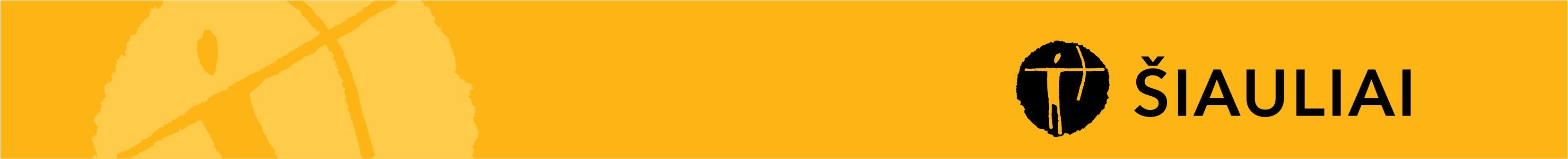 10. Socialinės paramos įgyvendinimo 
 programa (socialinės paslaugos)
tūkst. Eur
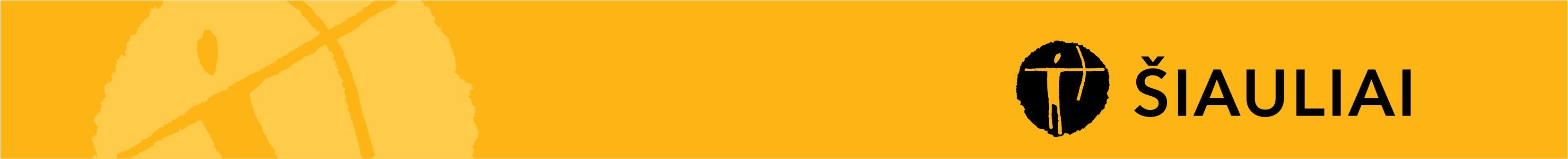 10. Socialinės paramos įgyvendinimo 
 programa (socialinės paslaugos)
tūkst. Eur
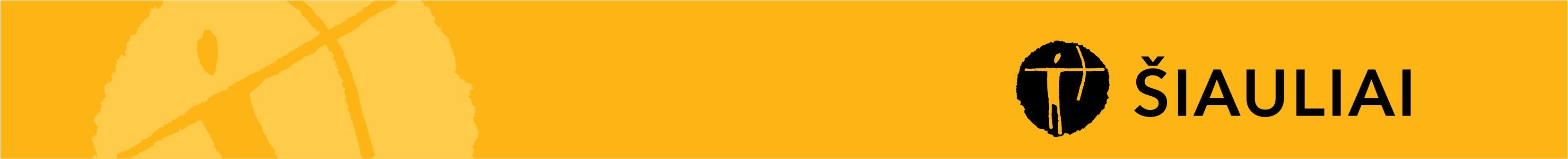 10. Socialinės paramos įgyvendinimo 
 programa (socialinės paslaugos)
2022 metų biudžeto projektas
tūkst. Eur
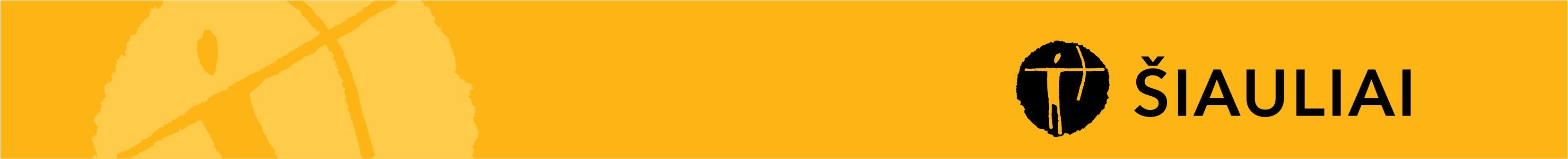 10. Socialinės paramos įgyvendinimo 
 programa (socialinės paslaugos)
tūkst. Eur
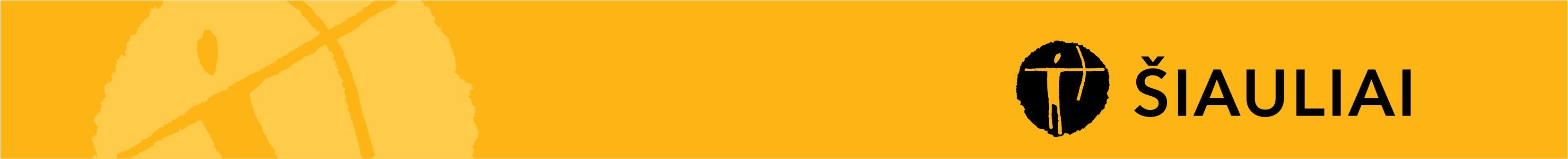 10. Socialinės paramos įgyvendinimo 
 programa (socialinės paslaugos)
tūkst. Eur
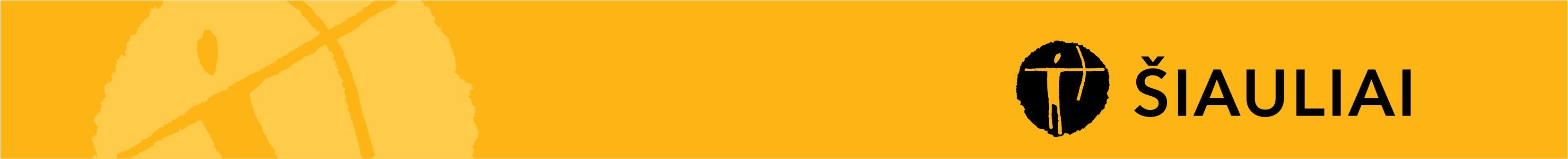 10. Socialinės paramos įgyvendinimo 
 programa (socialinės paslaugos)
tūkst. Eur
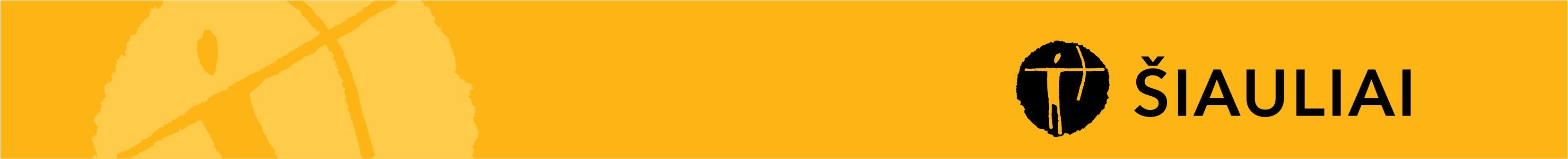 10. Socialinės paramos įgyvendinimo 
 programa (socialinės išmokos)
Savivaldybės biudžetas
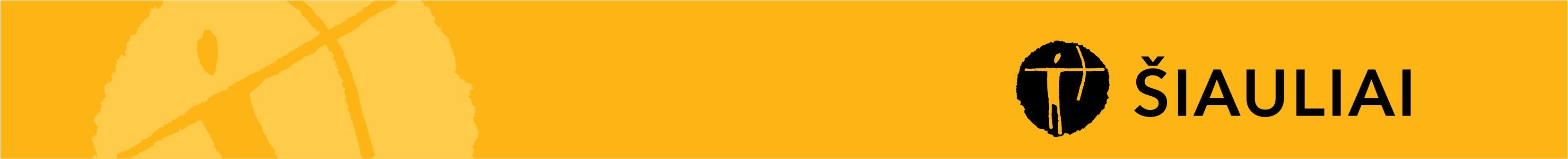 10. Socialinės paramos įgyvendinimo 
 programa (socialinės išmokos)
Valstybės biudžetas
Valstybės biudžetas ir savivaldybės biudžetas viso: 33 328,1 tūkst. Eur
11 programa
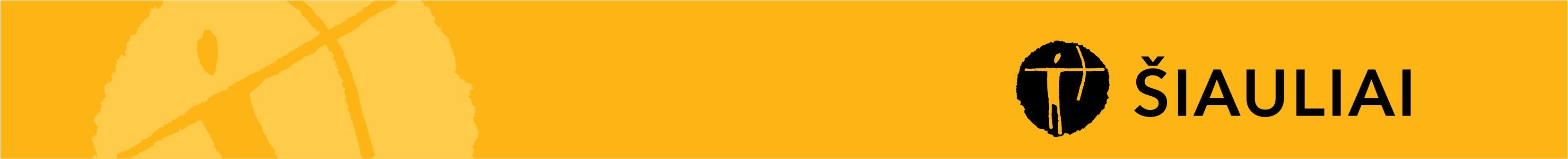 11. Savivaldybės veiklos programa
Darbo užmokestis – 5 603,8 tūkst. Eur;
Socialinio draudimo įmokos – 79,5 tūkst. Eur;
117
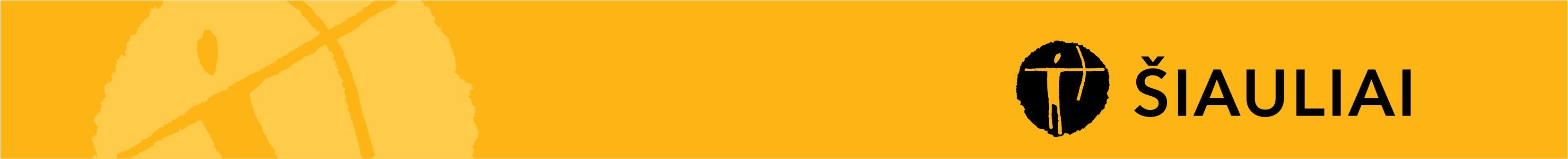 11. Savivaldybės veiklos programa
Ilgalaikio turto įsigijimo išlaidos – 251,8 tūkst. Eur:
Kompiuterinės ir programinės įrangos įsigijimas – 191,8 tūkst. Eur:
Kompiuteriai – 44,0 tūkst. Eur, 
Serveriai – 20,0 tūkst. Eurų;
Garso, vaizdo įranga – 3,0 tūkst. Eur;
Daugiafunkciniai įrenginiai, telefonai – 6,6 tūkst. Eur;
Kompiuterinė programinė įranga – 60,0 tūkst. Eur;
Licencijos – 58,2 tūkst. Eur.
Kitas ilgalaikis turtas (automobiliai – 35,0 tūkst. Eur, kondicionieriai – 20,0 tūkst. Eur, baldai – 5,0 tūkst. Eur) – 60,0 tūkst. Eur.
118
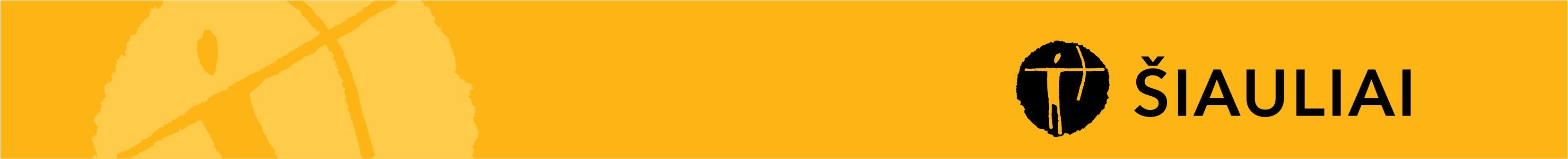 11. Savivaldybės veiklos programa
Kitos paslaugos – 1 535,2 tūkst. Eur:
Medicininių prekių ir paslaugų išlaidos – 4,0 tūkst. Eur;
Ryšių paslaugos – 41,3 tūkst. Eur;
Transporto išlaikymo išlaidos – 36,2 tūkst. Eur;
Komandiruočių išlaidos – 6,8 tūkst. Eur;
Turto nuomos išlaidos – 79,0 tūkst. Eur;
Turto remonto išlaidos – 458,7 tūkst. Eur;
Kvalifikacijos kėlimo išlaidos – 23,7 tūkst. Eur;
Komunalinių paslaugų išlaidos – 86,7 tūkst. Eur;
IT prekių ir paslaugų įsigijimo išlaidos  - 148,4 tūkst. Eur;
Reprezentacinės išlaidos – 30,3 tūkst. Eur;
Teisinės išlaidos – 200,0 tūkst. Eur;
Kitos išlaidos (asociacijos mokesčiai - 42,9 tūkst. Eur, bankų mokesčiai – 47,0 tūkst. Eur, informacinė sklaida – 52,0 tūkst. Eur, valymo paslaugos – 50,0 tūkst. Eur, kt.) – 377,3 tūkst. Eur;
Darbdavio socialinė parama pinigais – 42,8 tūkst. Eur.
119
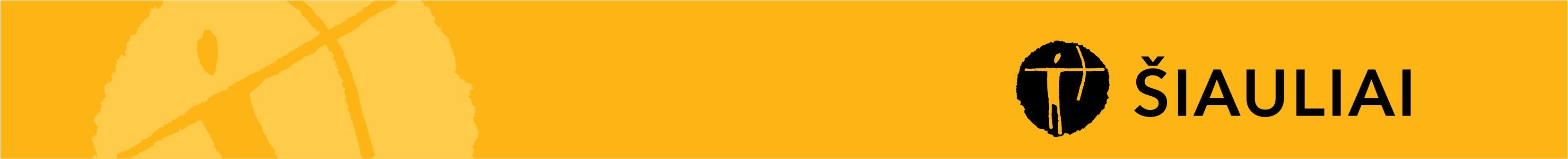 11. Savivaldybės veiklos programa
Darbo užmokestis – 473,0 tūkst. EUR;
Sodra – 6,7 tūkst. EUR;
Kitos prekės ir paslaugos (tarybos narių išmokos, mero fondas ir kt.) – 148,1 tūkst. EUR.
120
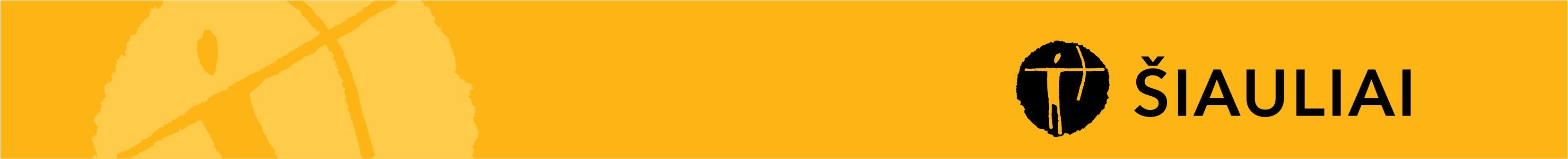 11. Savivaldybės veiklos programa
121
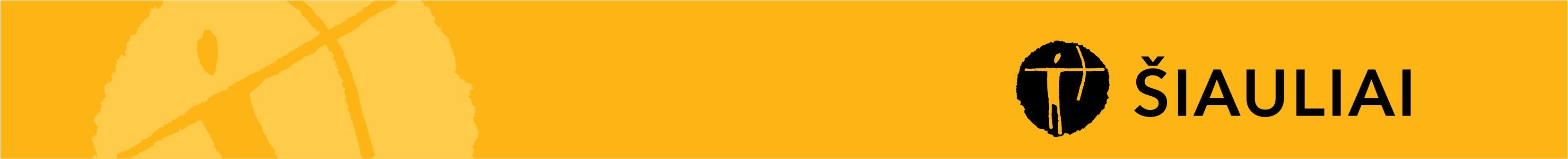 11. Savivaldybės veiklos programa
Lėšos 11.01.01.10 priemonei įgyvendinti naudojamos vadovaujantis Šiaulių miesto savivaldybės tarybos 2012 m. gruodžio 20 d. sprendimu Nr. T-338 „Dėl Šiaulių miesto savivaldybės administracijos direktoriaus rezervo naudojimo tvarkos aprašo patvirtinimo“.
122
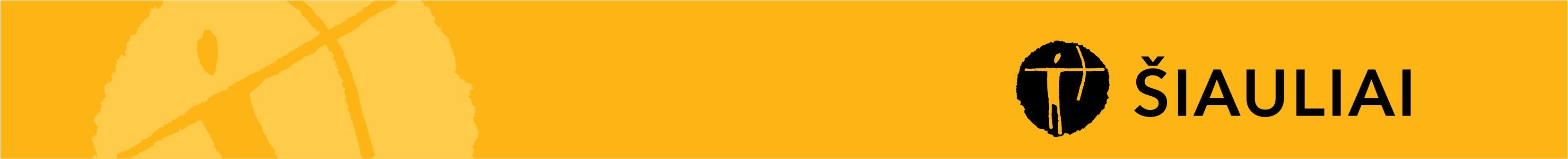 11. Savivaldybės veiklos programa
123
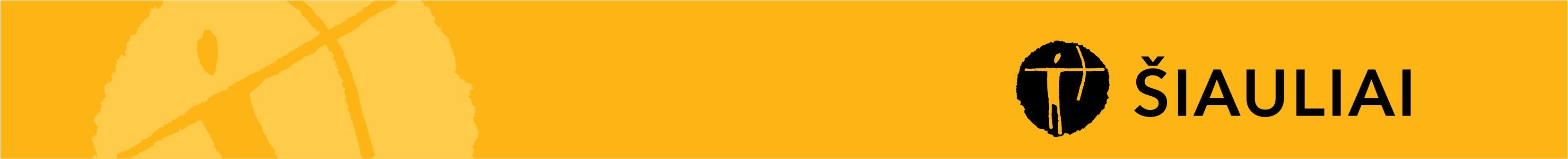 11. Savivaldybės veiklos programa
Kompleksiškai planuojamos ir koordinuojamos nusikaltimų prevencijos priemonės, susijusios su gyventojų saugumo stiprinimu ir saugios Savivaldybės aplinkos kūrimu;
Šiai priemonei įgyvendinti planuojama finansuoti ir įvykdyti ne mažiau 7 Šiaulių m. savivaldybės nusikaltimų prevencijos tikslinius programos projektus su miesto teisėtvarkos institucijomis, nevyriausybinėmis organizacijomis ir kitais atsakingais vykdytojais pagal patvirtintą Šiaulių miesto savivaldybės 2020–2022 nusikaltimų prevencijos programą.
124
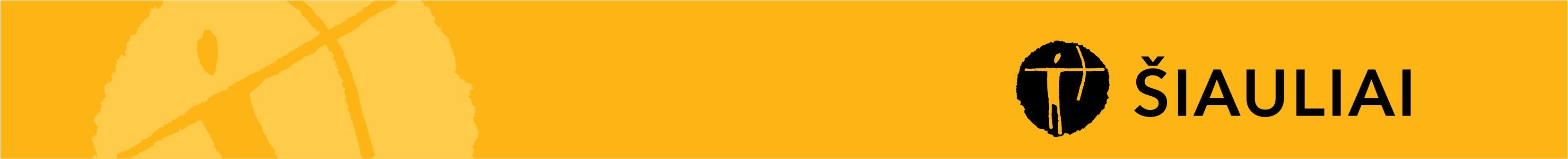 11. Savivaldybės veiklos programa
Lėšos naudojamos vadovaujantis:

Lietuvos Respublikos nevyriausybinių organizacijų plėtros įstatymo 7 straipsnio 4 dalimi, kurioje nustatyta, kad nevyriausybinių organizacijų finansavimo iš Savivaldybės biudžeto tvarką nustato Savivaldybės taryba. 

Savivaldybės tarybos 2021 m. gegužės 6 d. sprendimu Nr. T-202 "Dėl Šiaulių miesto savivaldybės nevyriausybinių organizacijų projektų finansavimo savivaldybės biudžeto lėšomis tvarkos aprašo patvirtinimo".
125
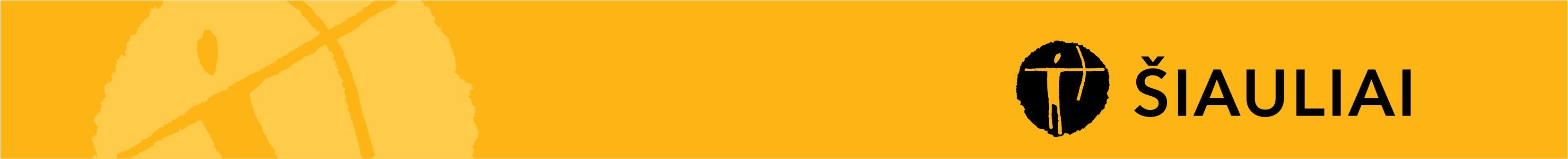 11. Savivaldybės veiklos programa
Šiaulių miesto savivaldybės jaunimo reikalų tarybos protokoliniu sprendimu išskirtos 2 papriemonės: 
9,0 tūkst. eurų – Jaunimo  iniciatyvų projektų finansavimo konkursas.
1,3 tūkst. eurų – Jaunimo savanoriškos tarnybos įgyvendinimas.
126
2022-2024 metų Strateginio veiklos plano projektas
               2022 metų biudžeto projektas


               Ačiū!
               #ŠiauliaiŠviečia